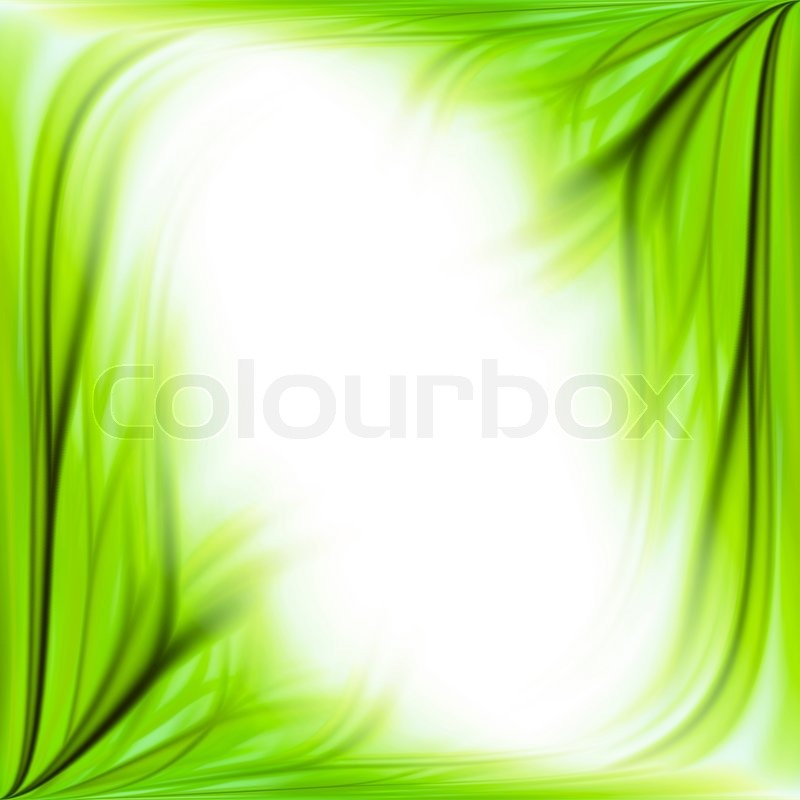 Мадист
Васильевич
Мусорский
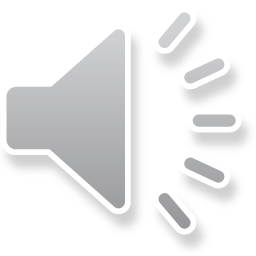 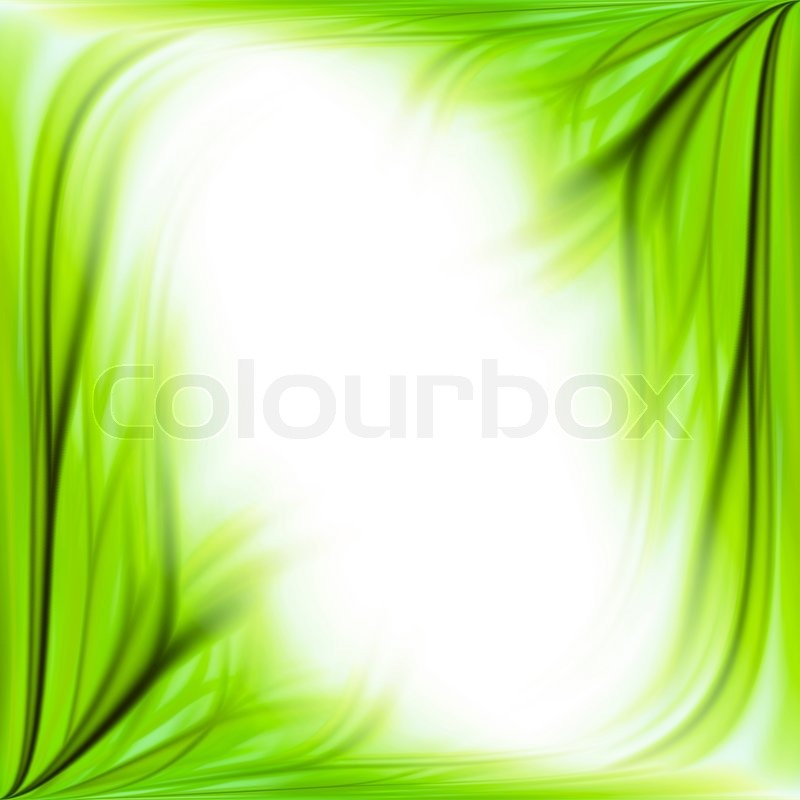 Модест
Петрович
Мусоргский
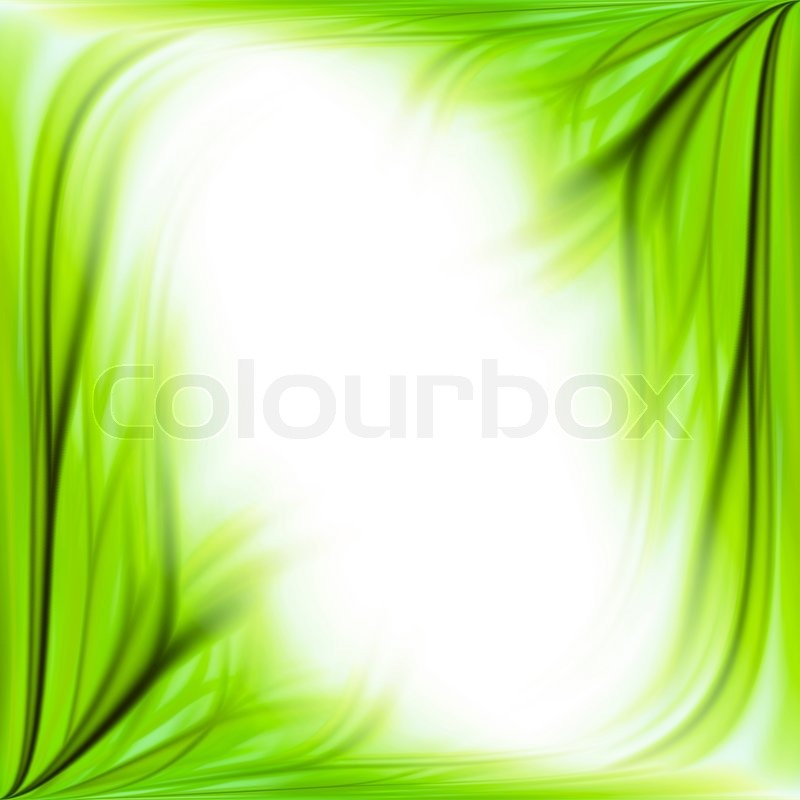 Повторим
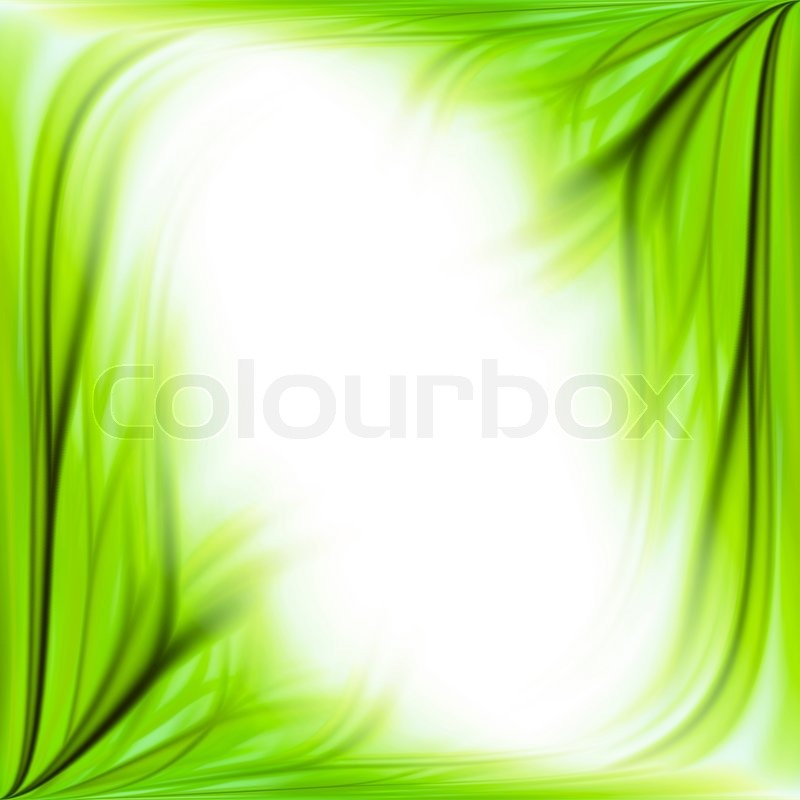 Национальность композитора М.П. Мусоргского
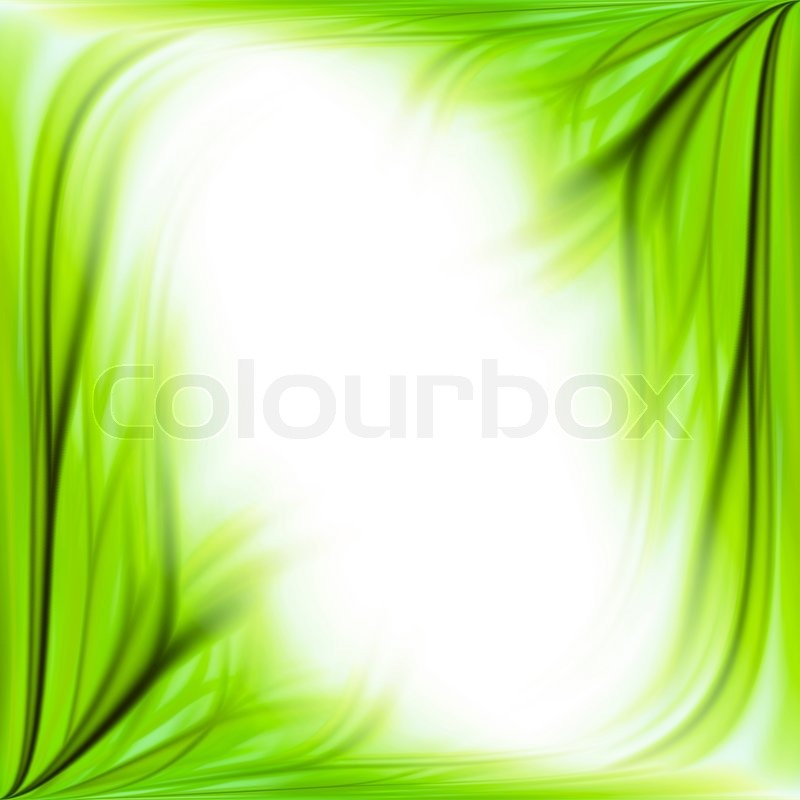 Любимый камень Бориса Годунова. 
Как называется?
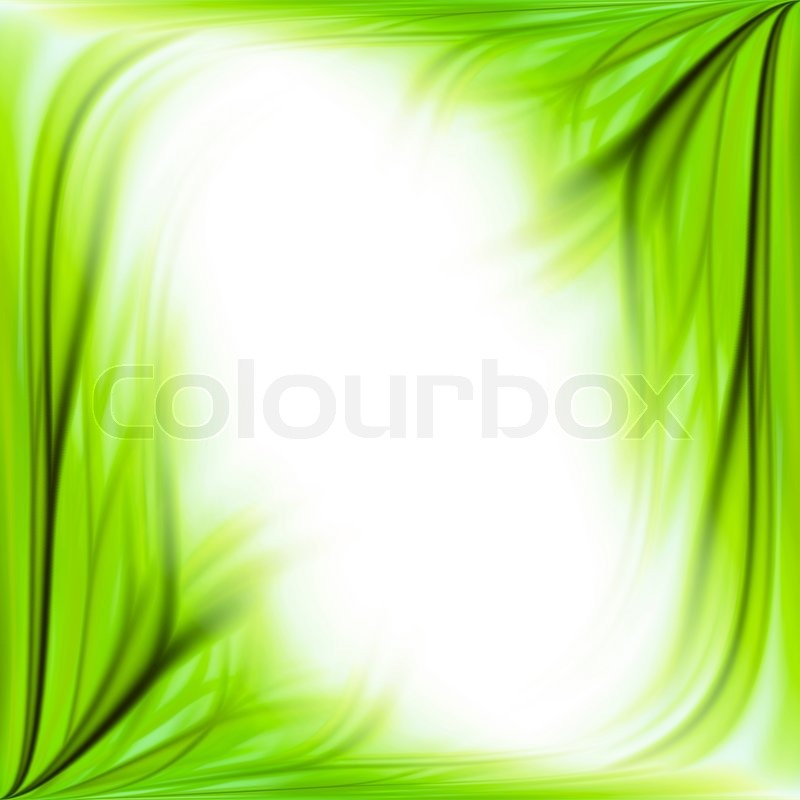 В 1858 г. Мусоргский 
уходит в ….?
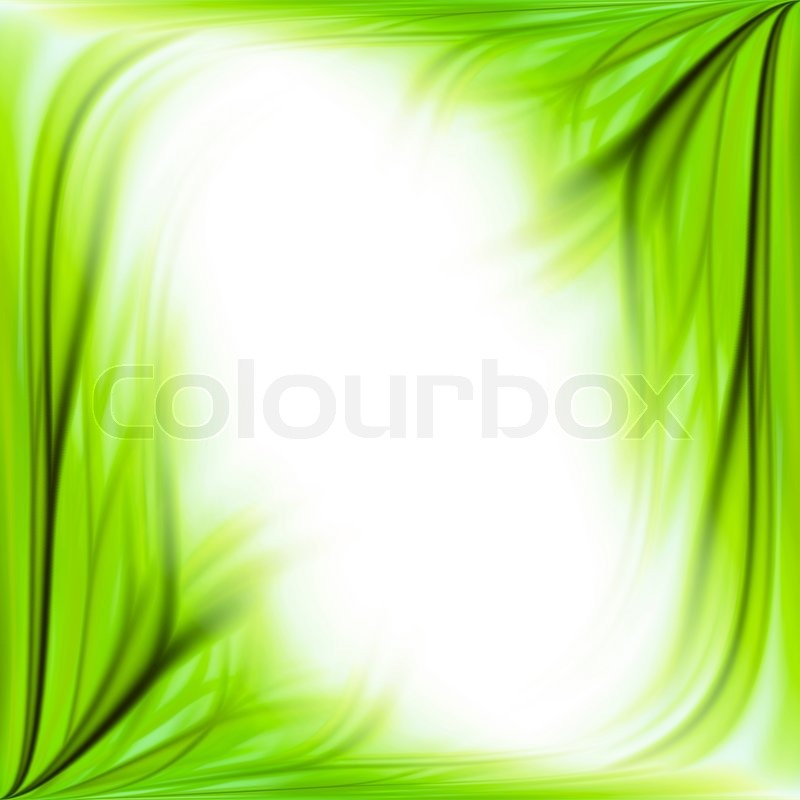 Во сколько лет отдали Модеста в юнкерскую школу
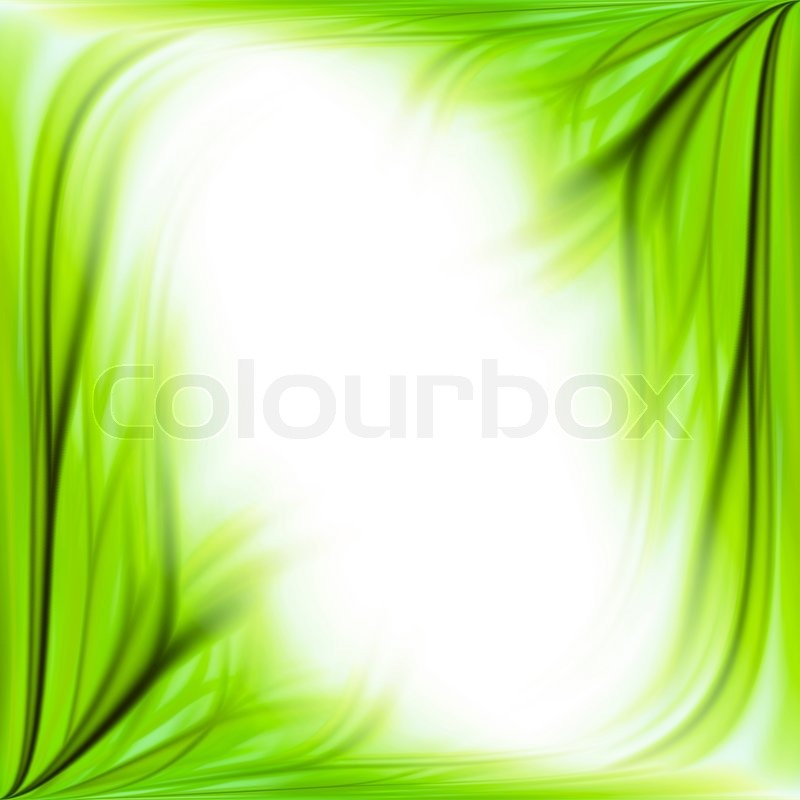 С каким композитором после окончания школы встретился М.П. Мусоргский
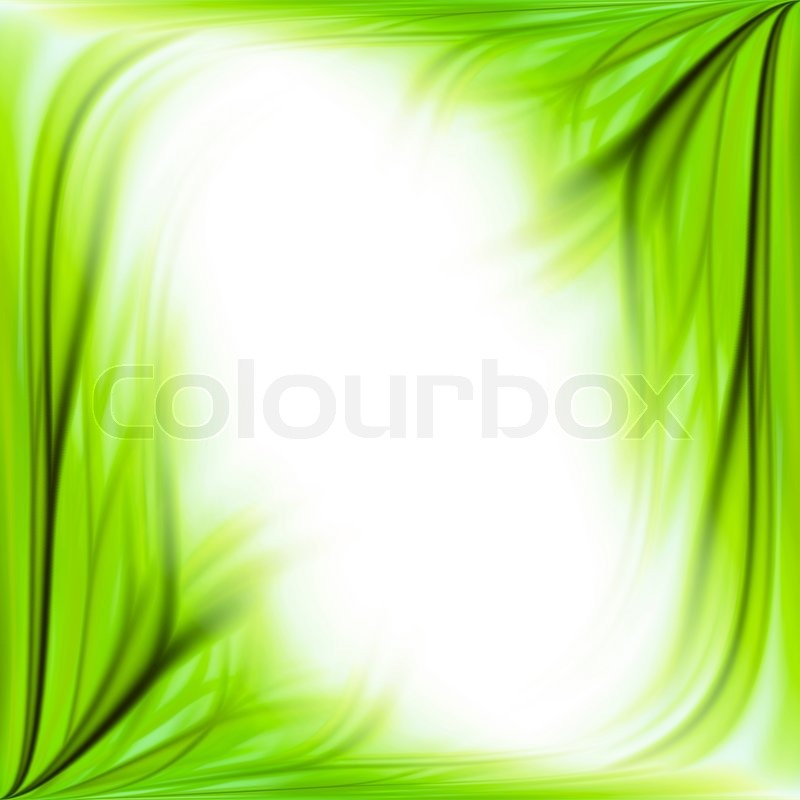 В какие школы отдавали дворяне своих сыновей
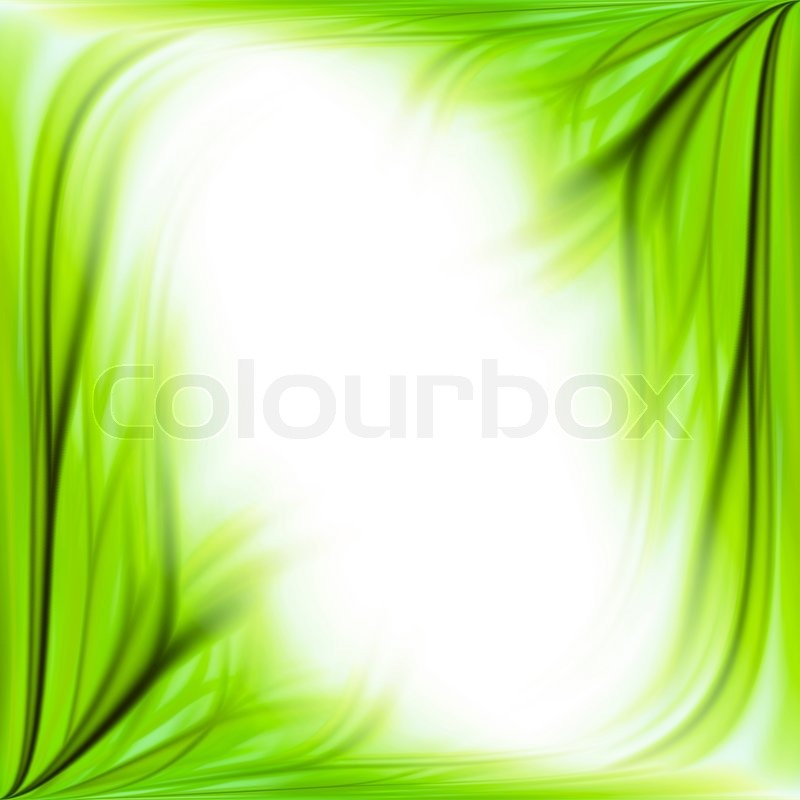 Село, где родился 
М.Мусоргский
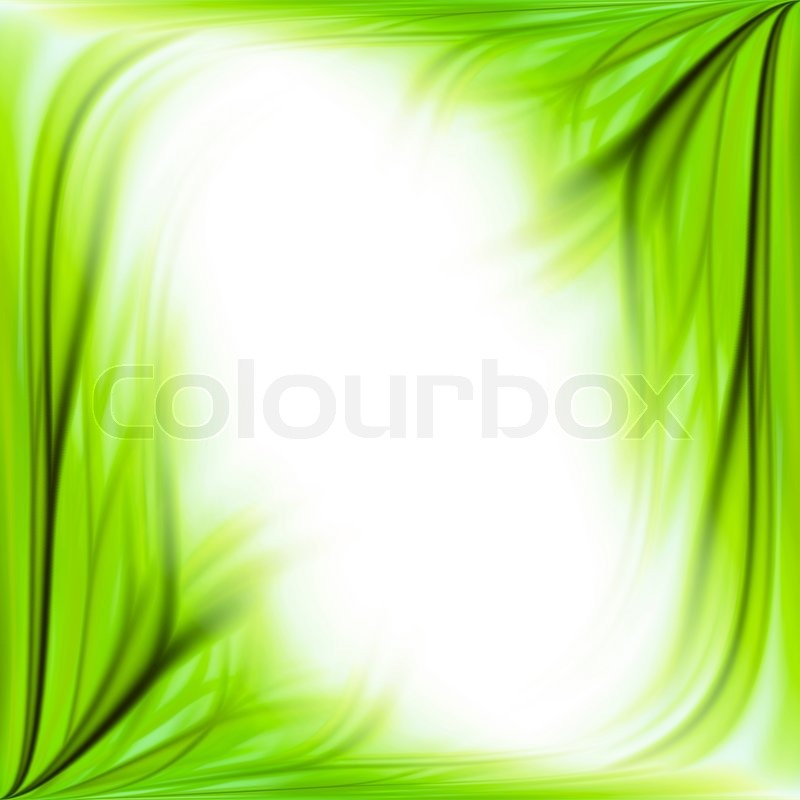 Что произошло
 в 1981 году
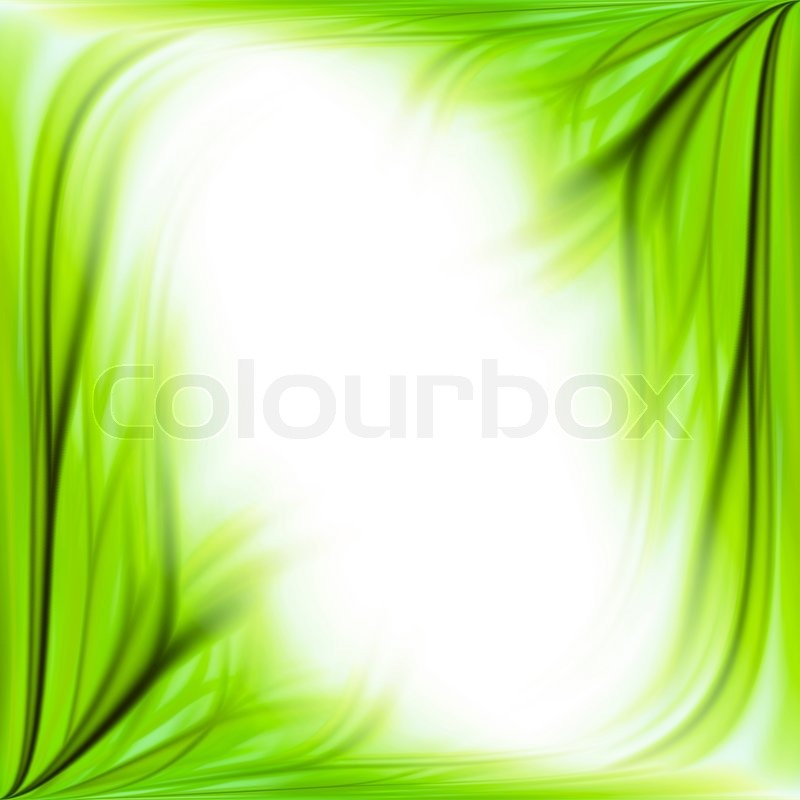 Кто дал первые музыкальные знания М.П. Мусоргскому
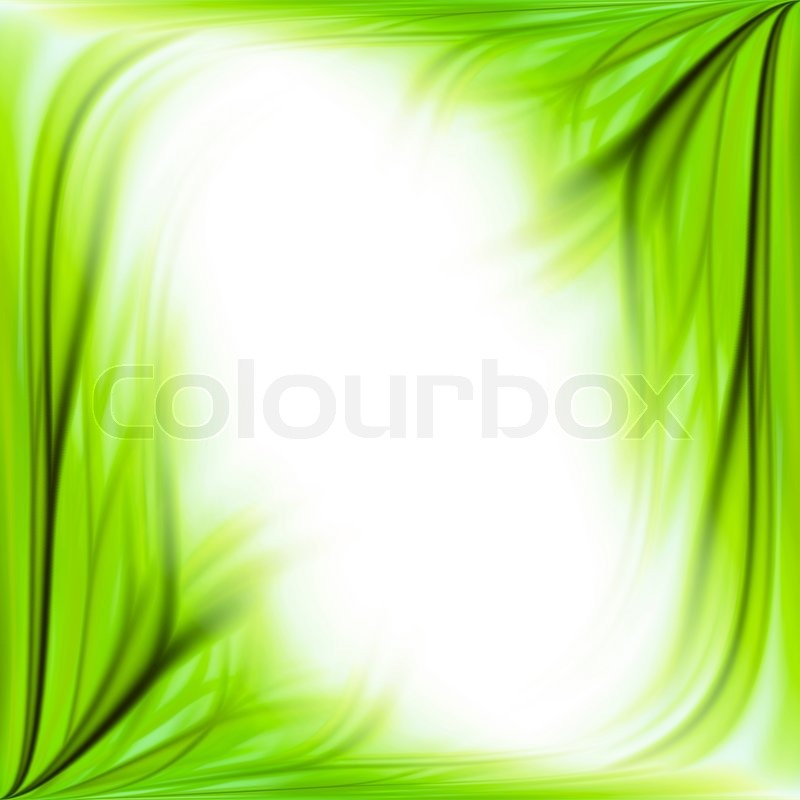 Постоянное …. подорвали и без того расстроенное здоровье композитора
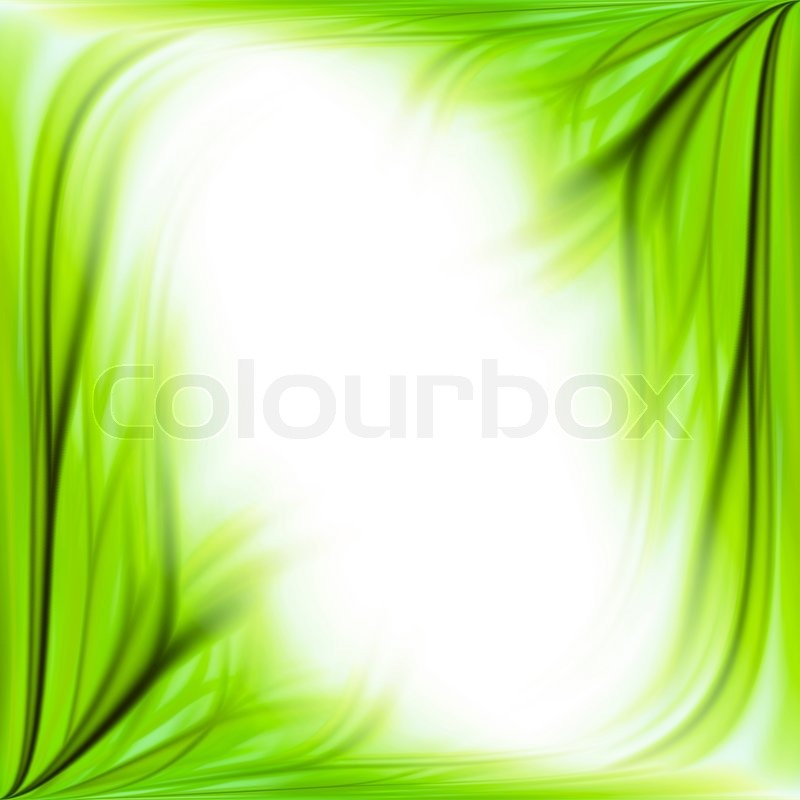 Молодцы!!!
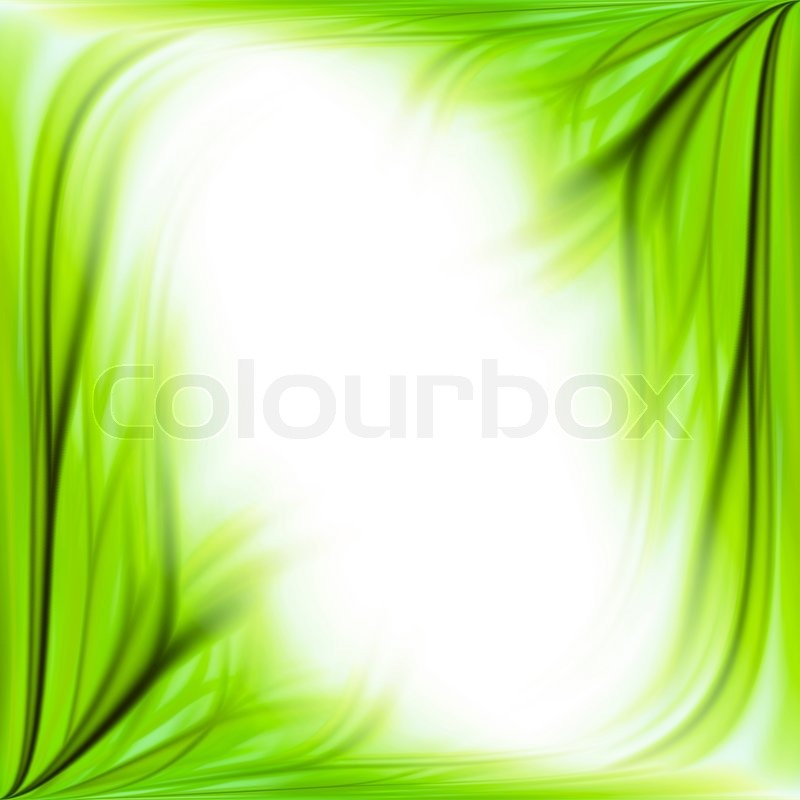 Жанр произведения М.П. Мусоргского «Борис Годунов»
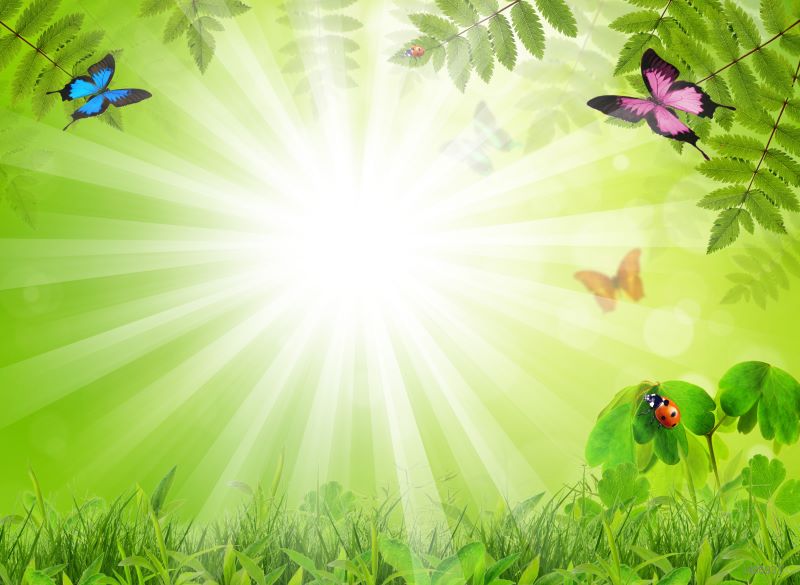 Семинарист
Опера
Гартман
Сиротка
Репин
Балакирев
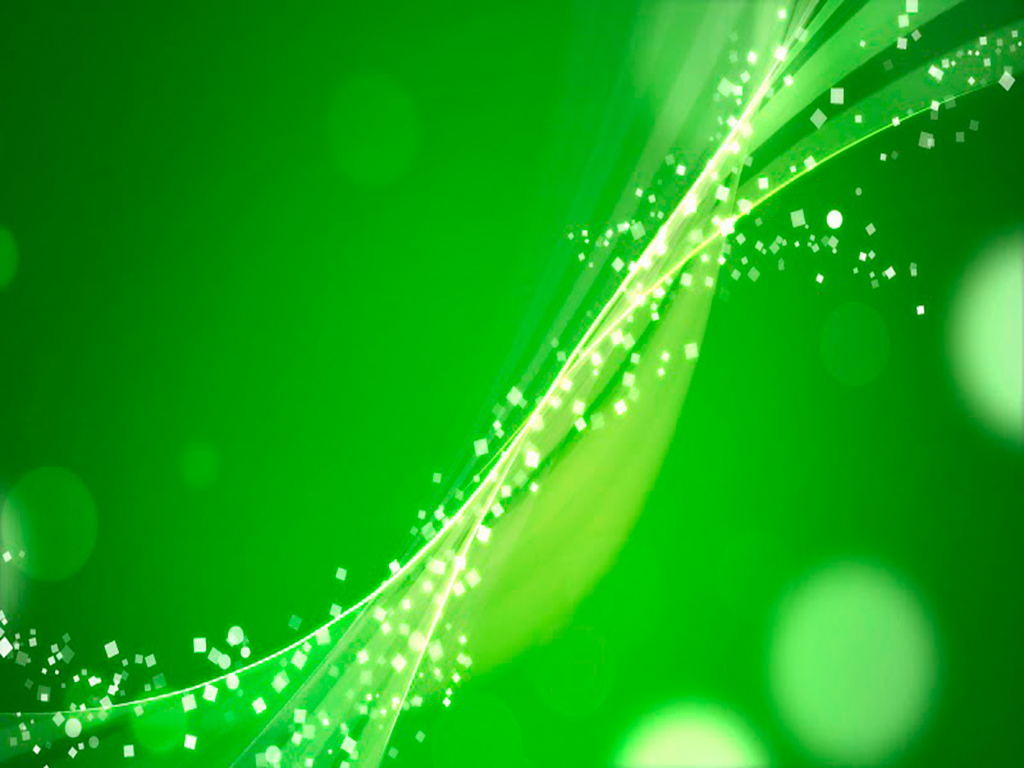 Запомни ответ
«Опера»
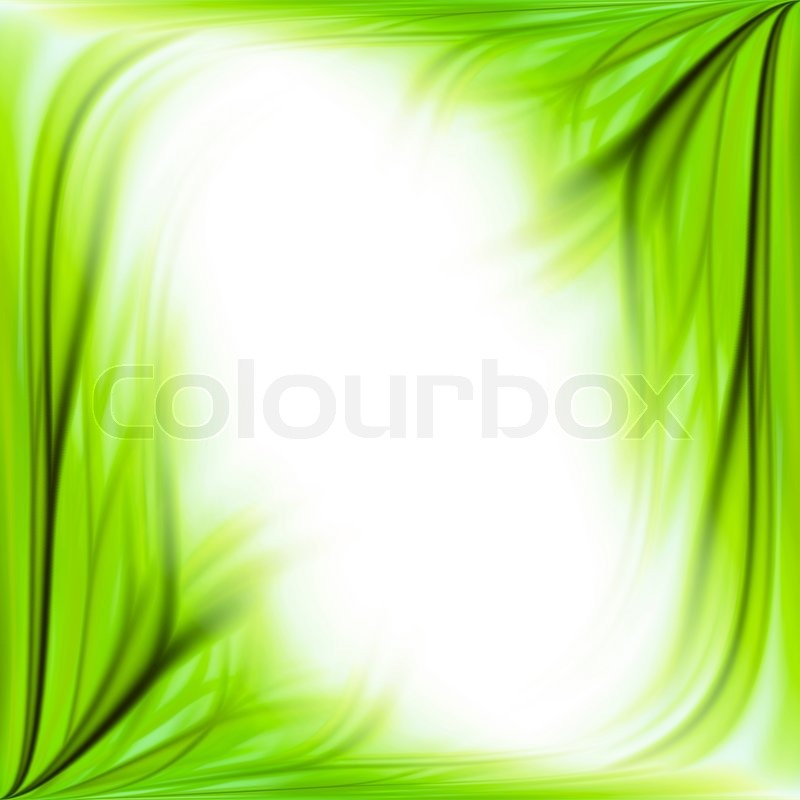 Песня на слова 
М.П. Мусоргского
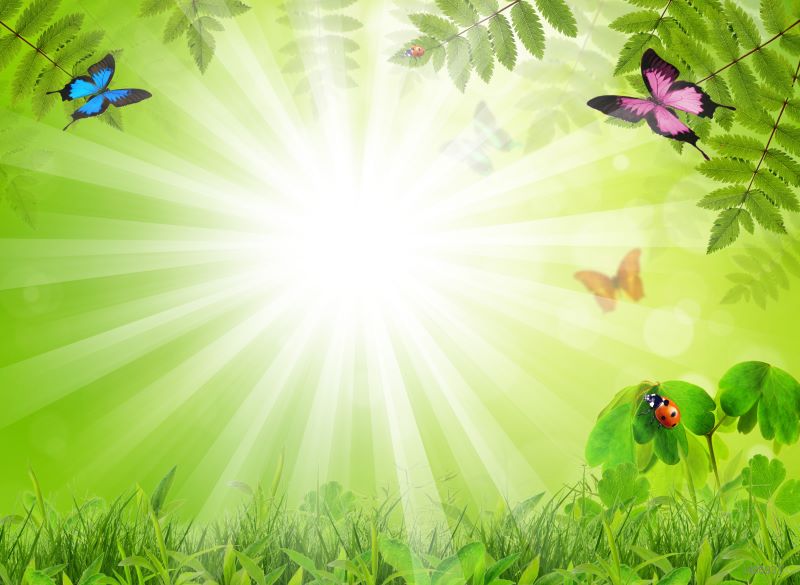 Семинарист
Опера
Гартман
Сиротка
Репин
Балакирев
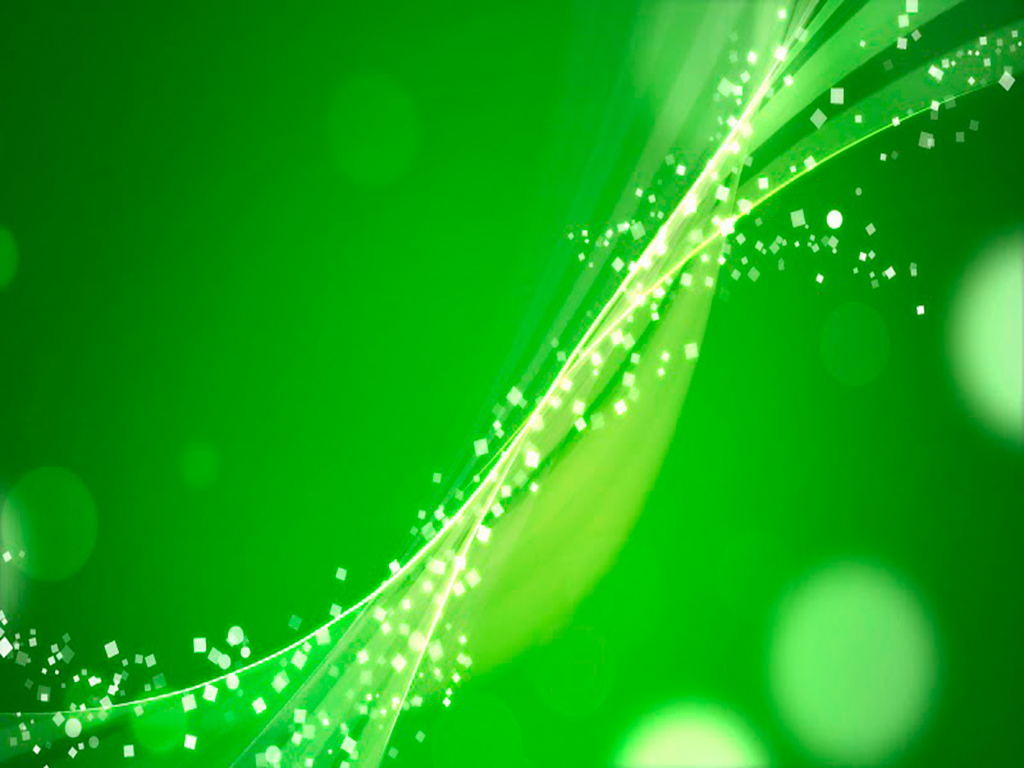 Запомни ответ
«Семинарист»
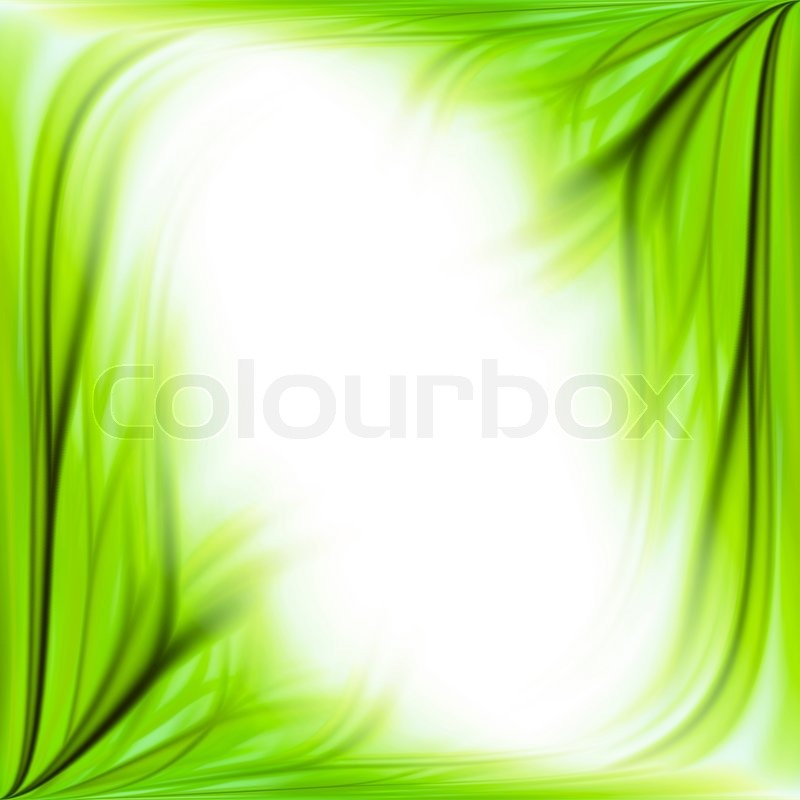 Песня на слова 
М.П. Мусоргского
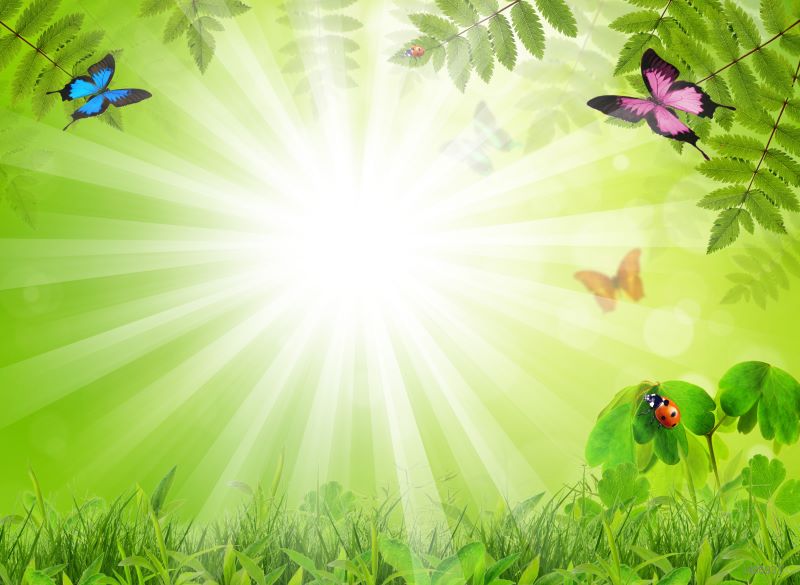 Семинарист
Опера
Гартман
Сиротка
Репин
Балакирев
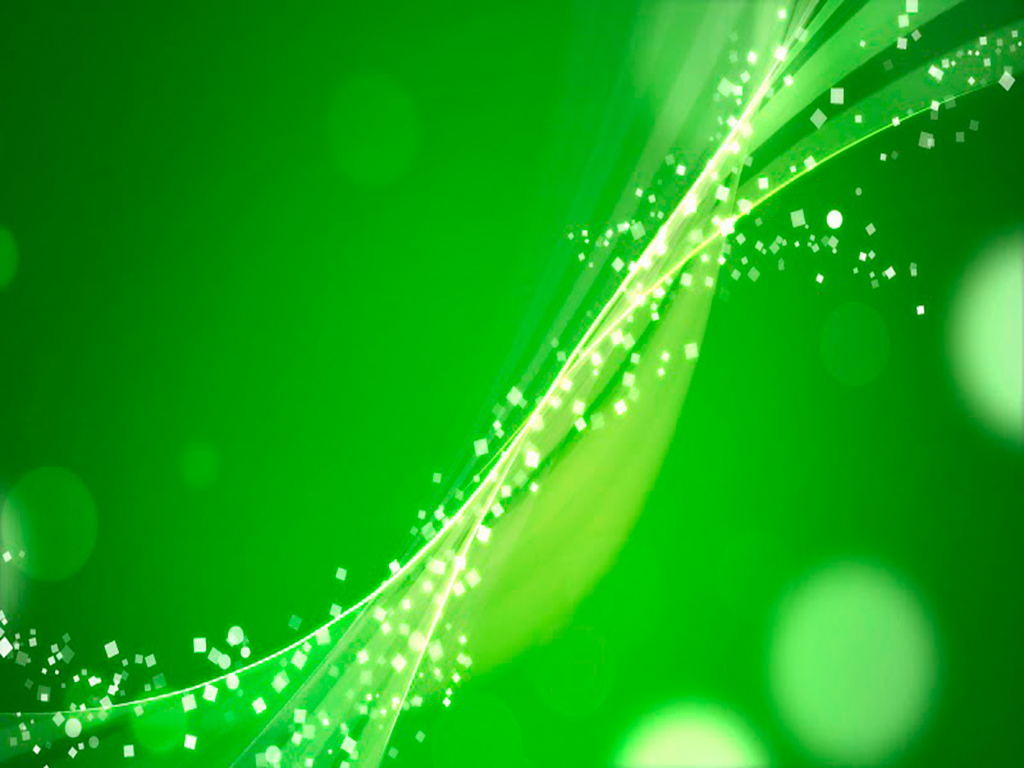 Запомни ответ
«Сиротка»
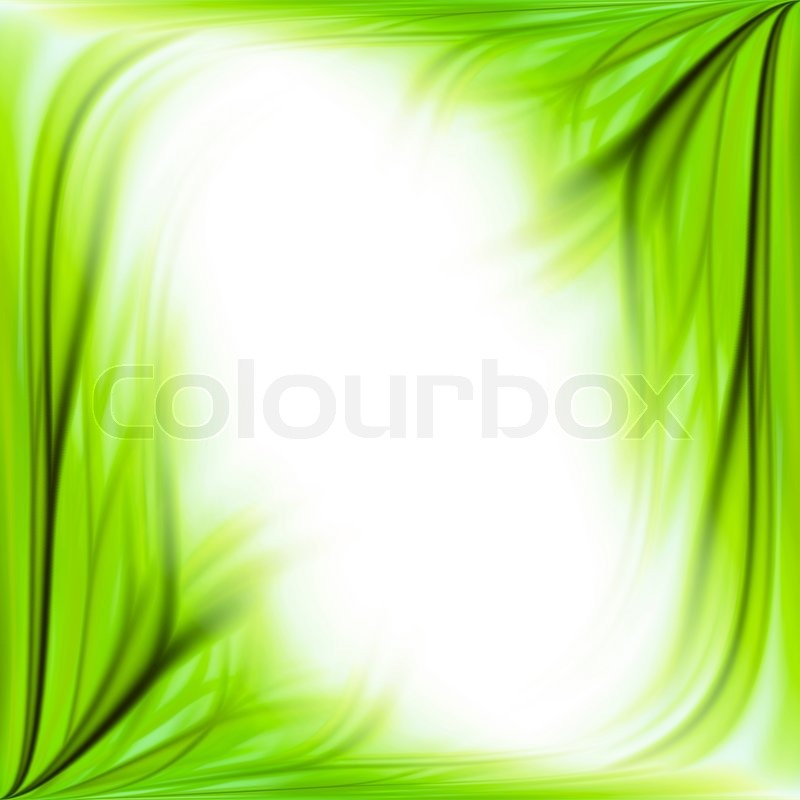 Художник, вдохновивших М.П. Мусоргского на создание цикла фортепианных пьес «Картинки с выставки»
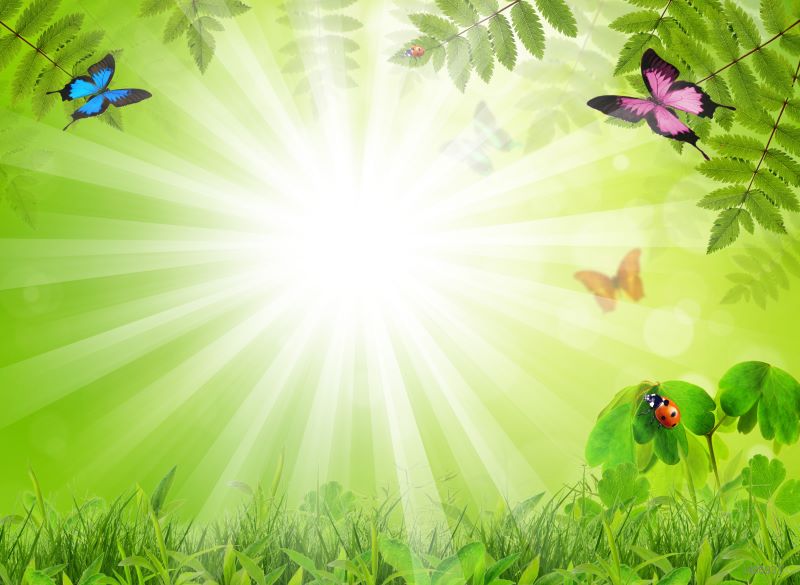 Семинарист
Опера
Гартман
Сиротка
Репин
Балакирев
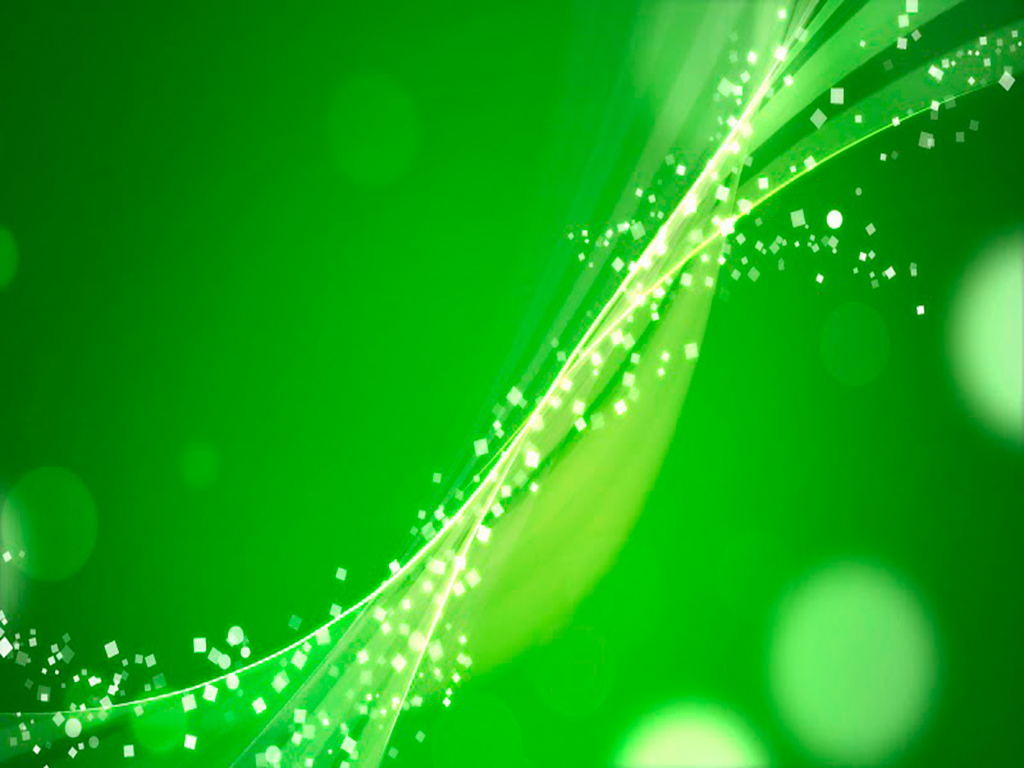 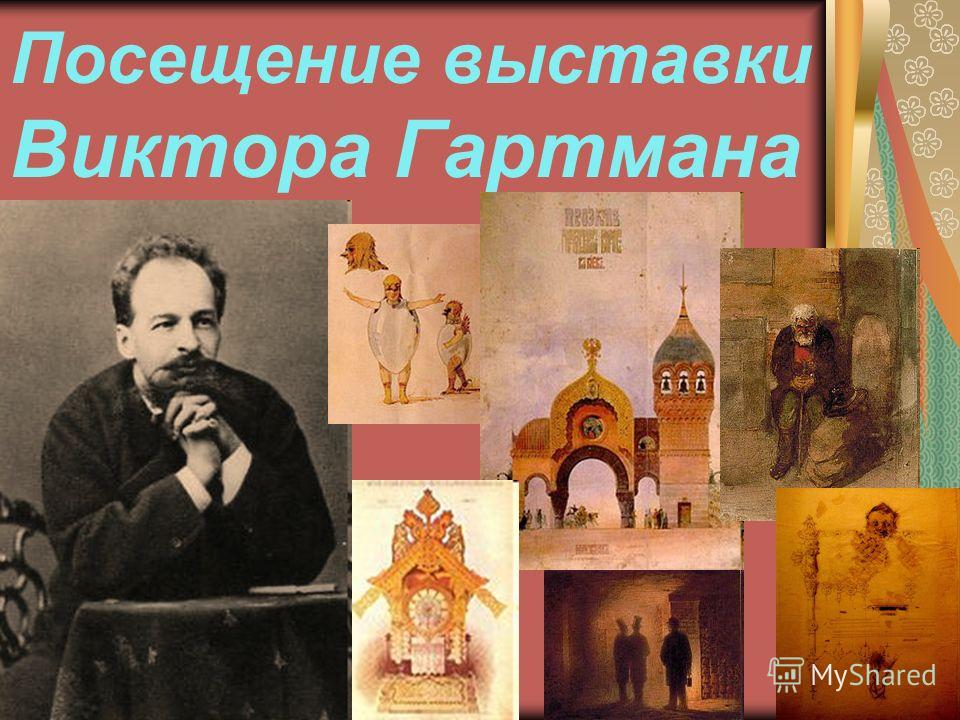 Запомни ответ
Виктор Гартман
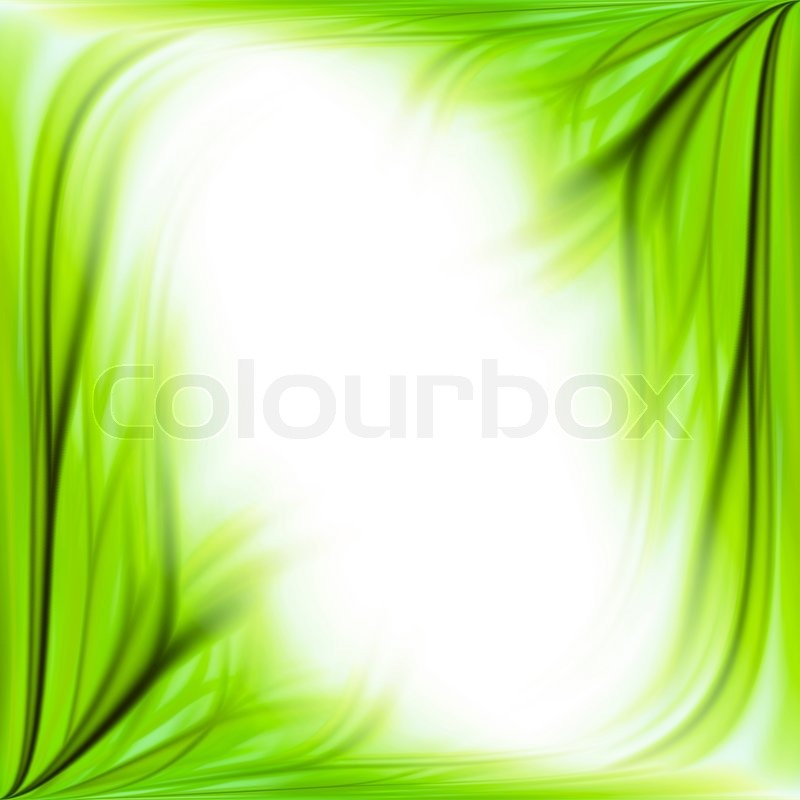 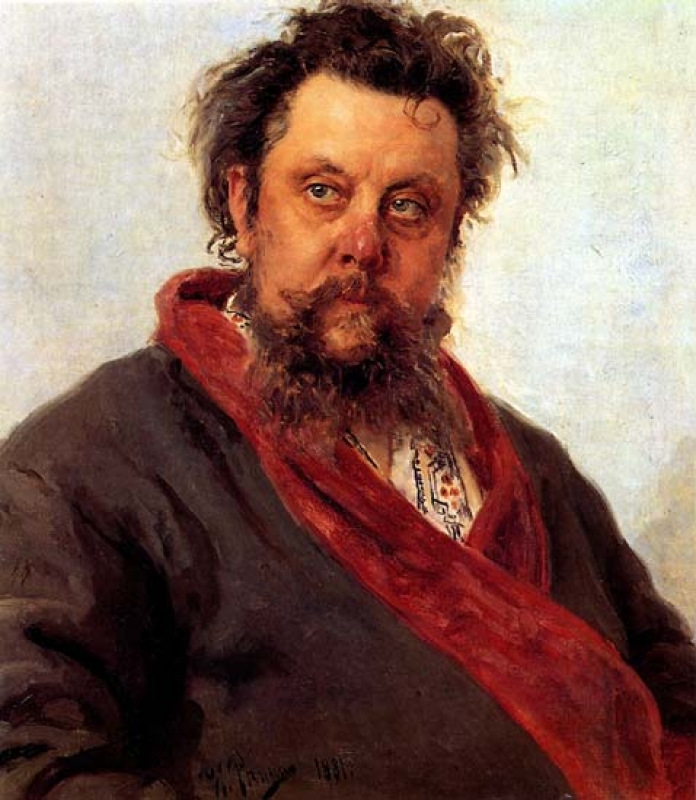 Русский художник, который написал портрет М.П. Мусоргского
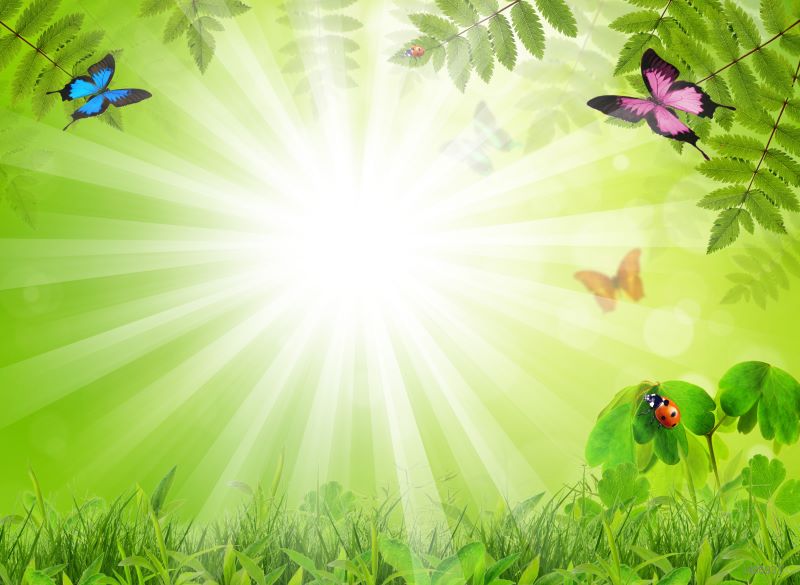 Семинарист
Опера
Гартман
Сиротка
Репин
Балакирев
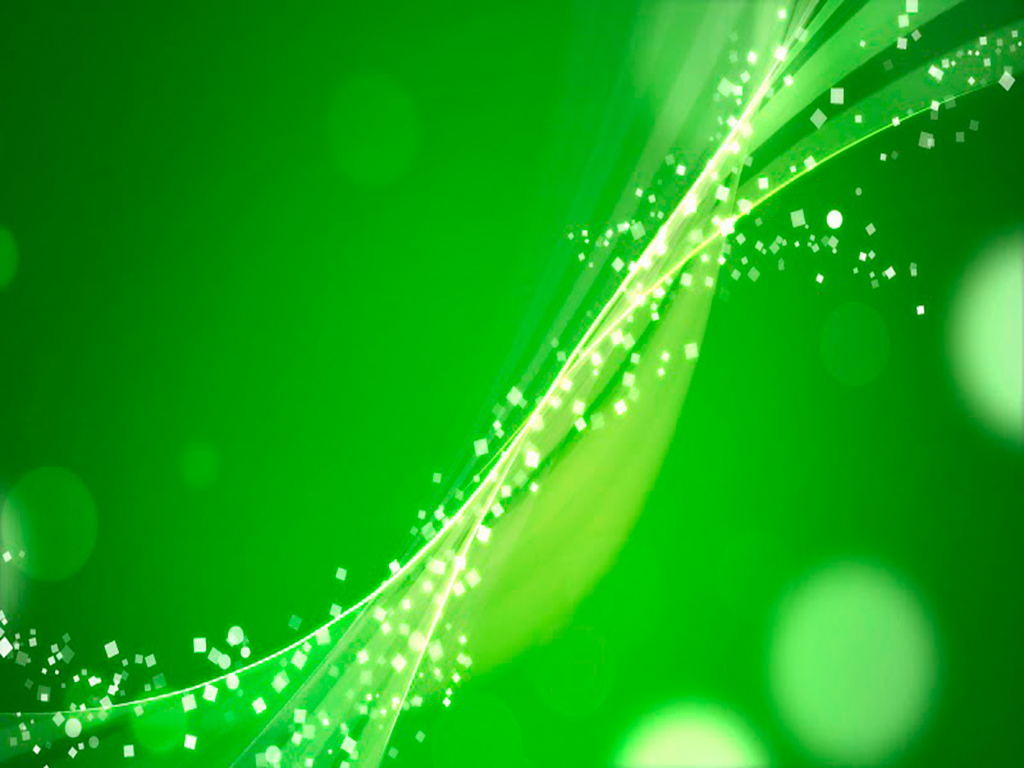 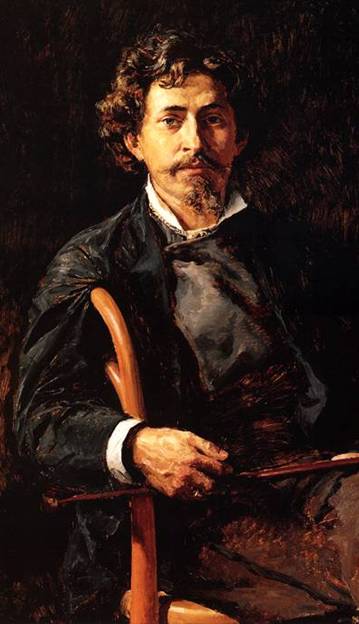 Запомни ответ
Илья Репин
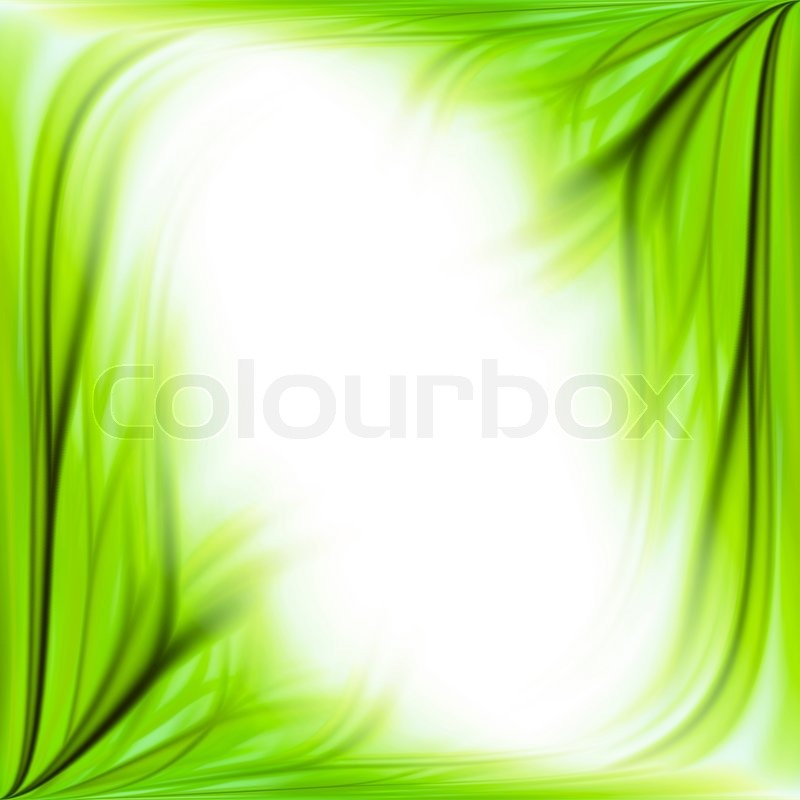 Композитор, руководитель  «Могучей кучки», под руководством которого Мусоргский начал серьезно заниматься композицией
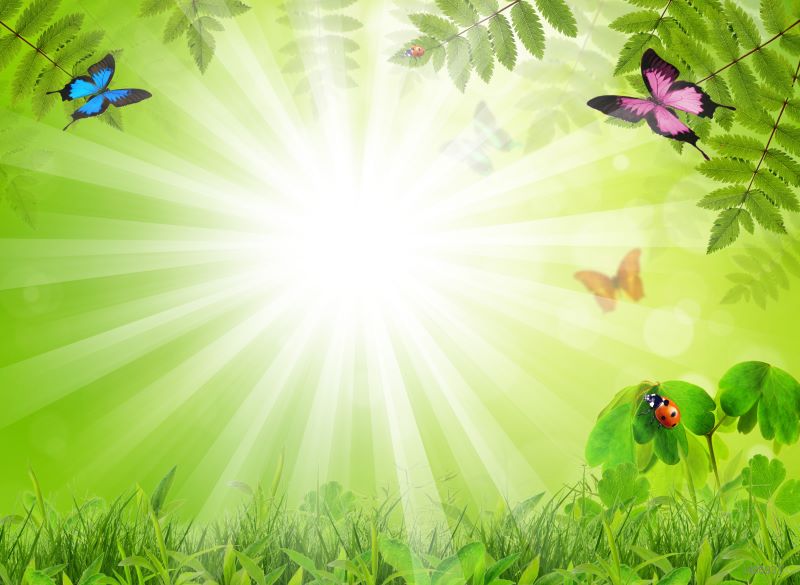 Семинарист
Опера
Гартман
Сиротка
Репин
Балакирев
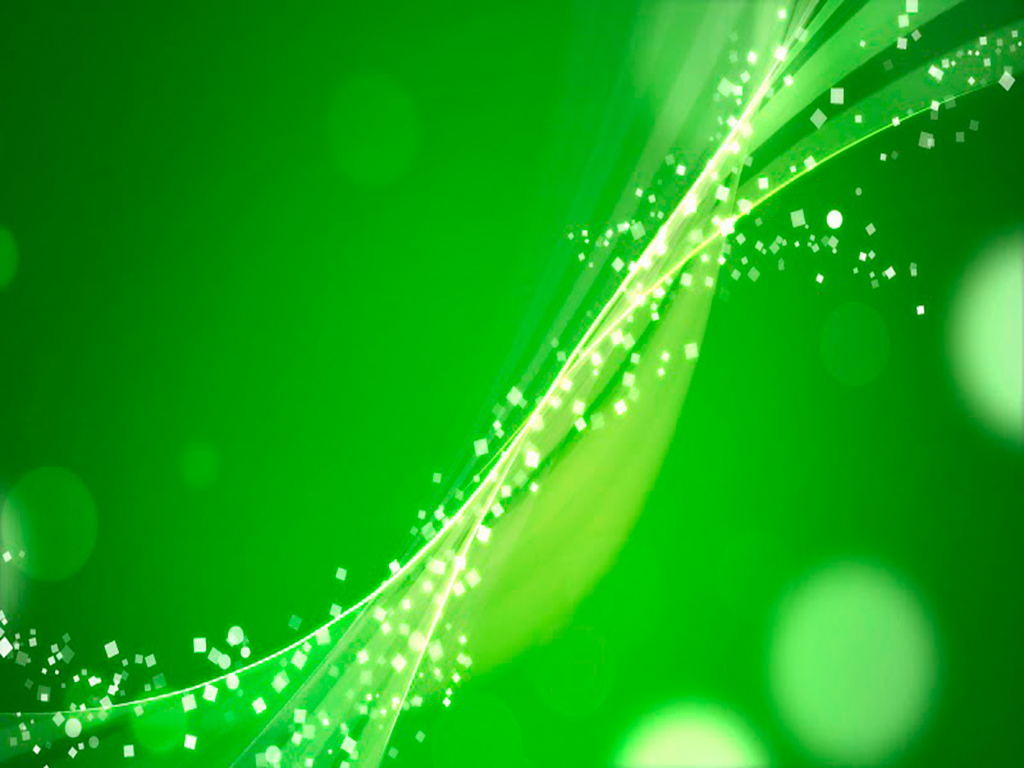 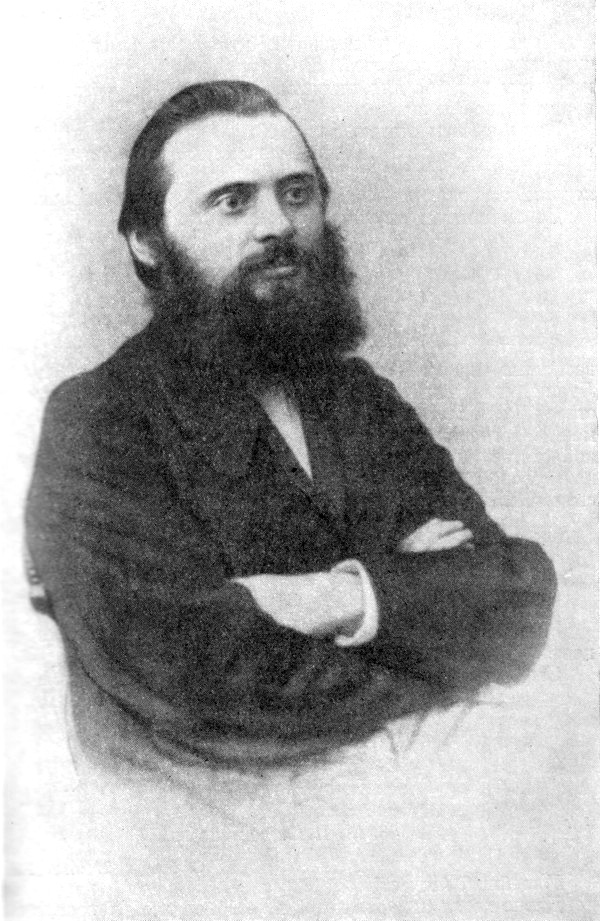 Запомни ответ
Балакирев
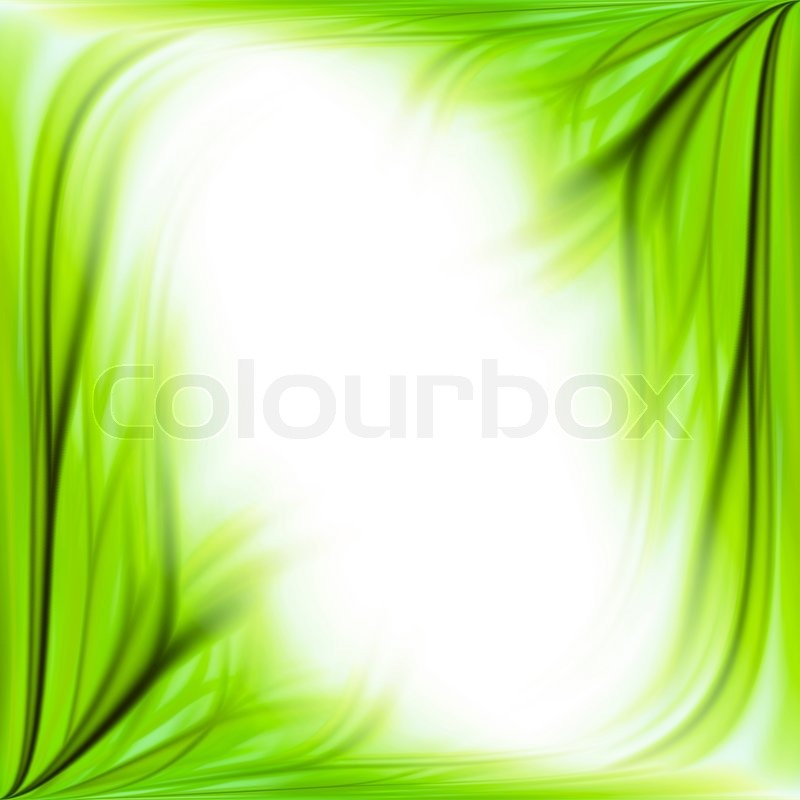 Опера М.П. Мусоргского
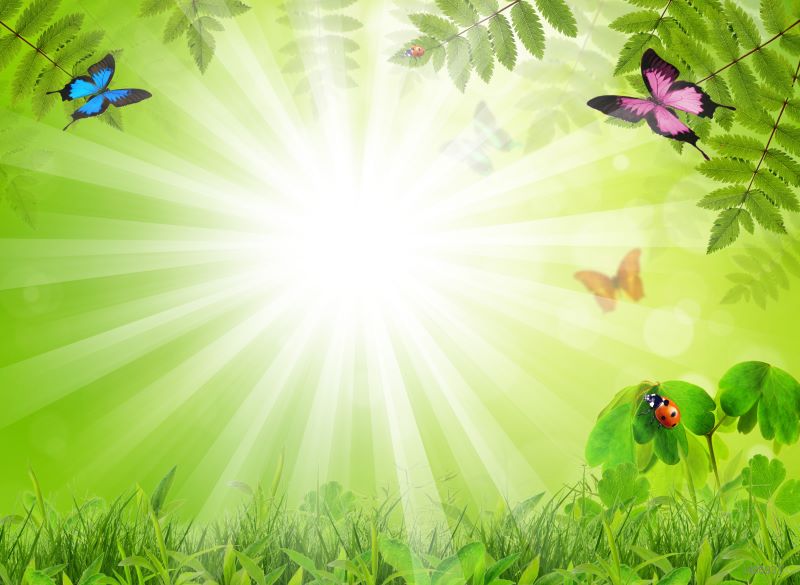 Дебюсси
Детская
Хованщина
Некрасов
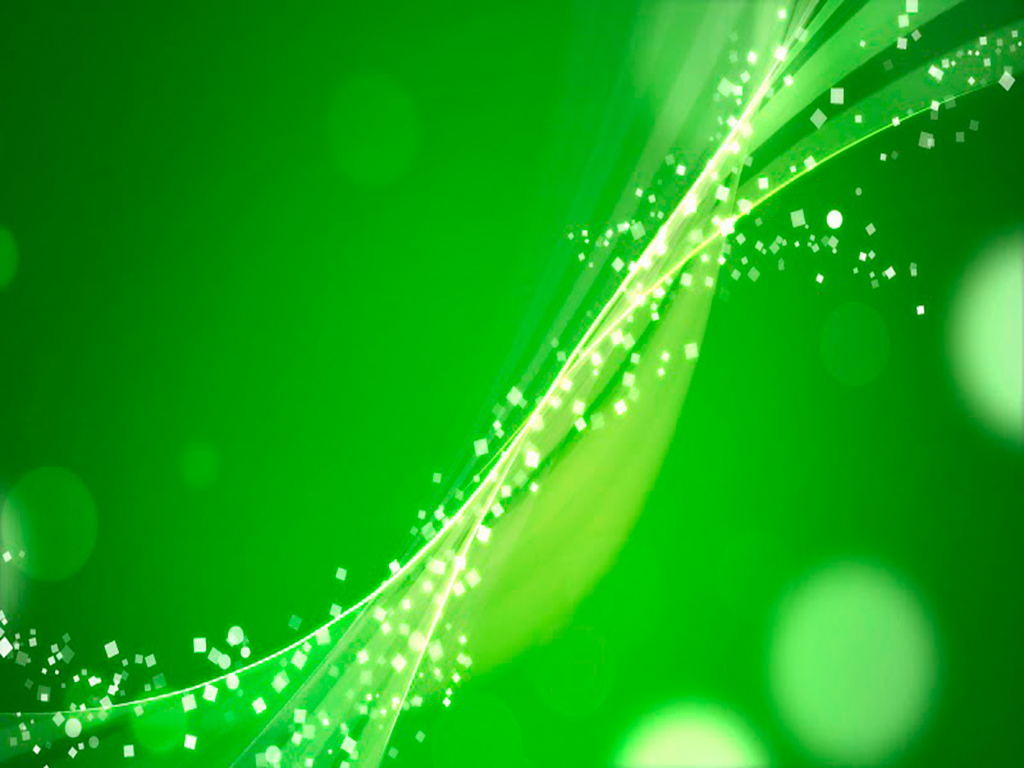 Запомни ответ
«Хованщина»
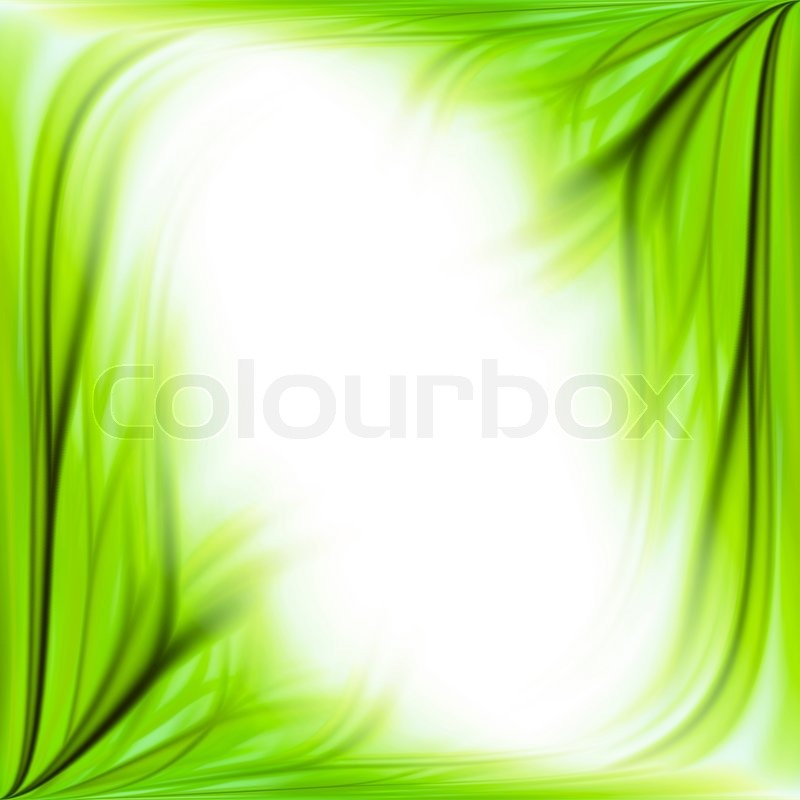 Автор слов  
«Колыбельная Ерёмушки»
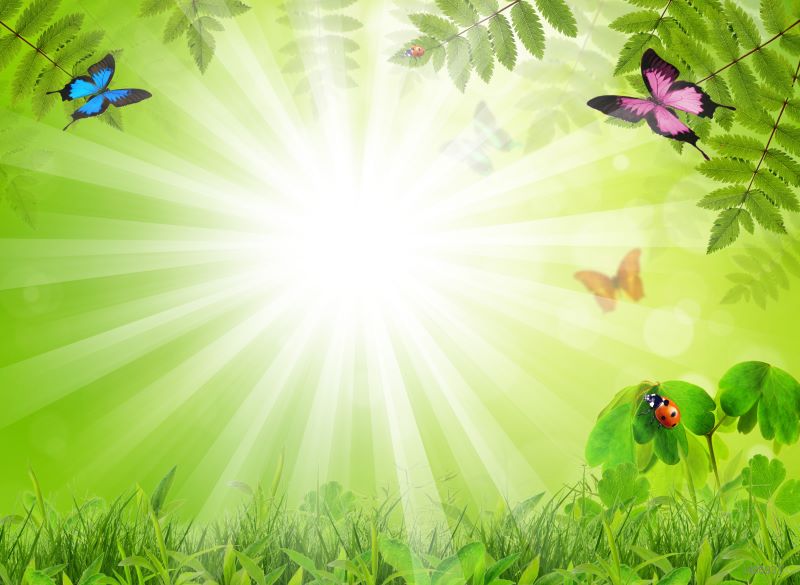 Дебюсси
Детская
Хованщина
Некрасов
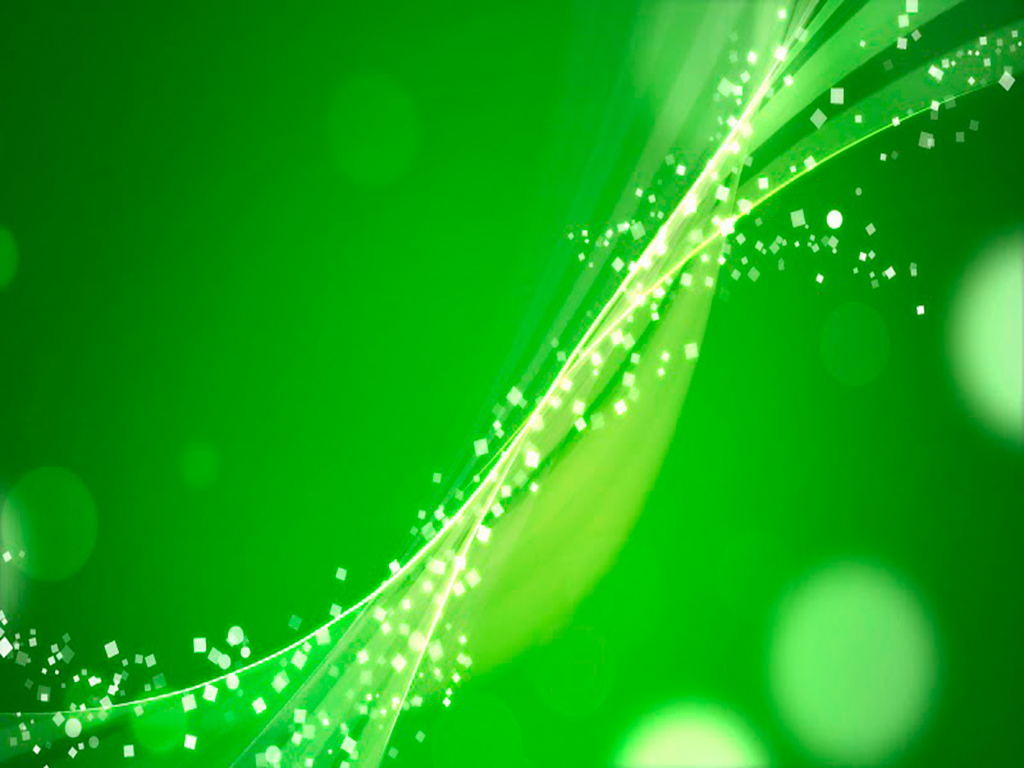 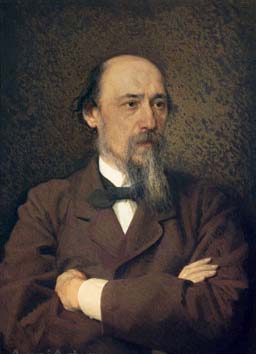 Запомни ответ
Николай Некрасов
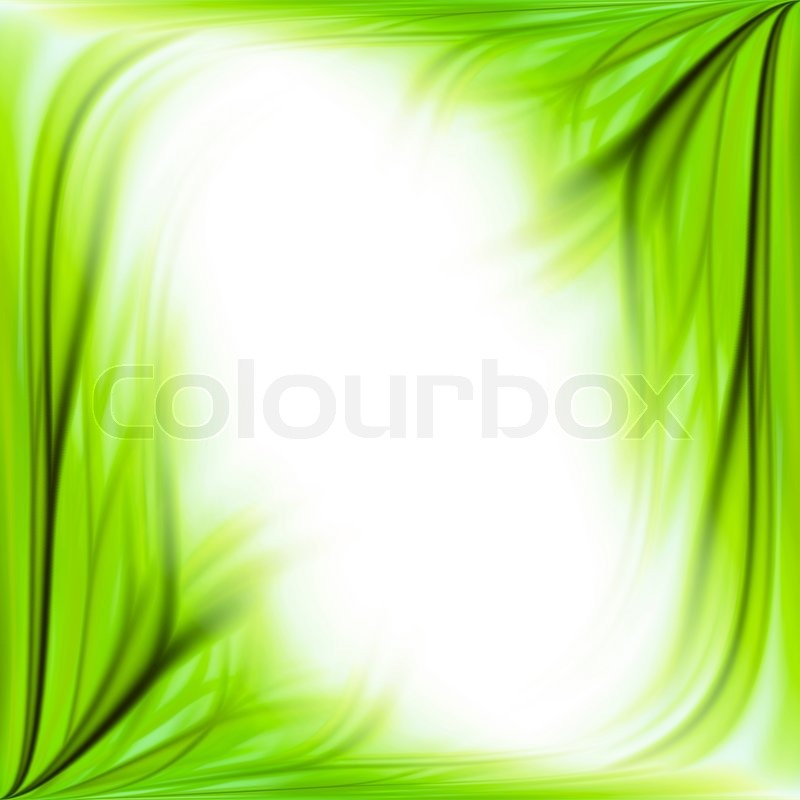 Вокальный цикл
 М.П. Мусоргского
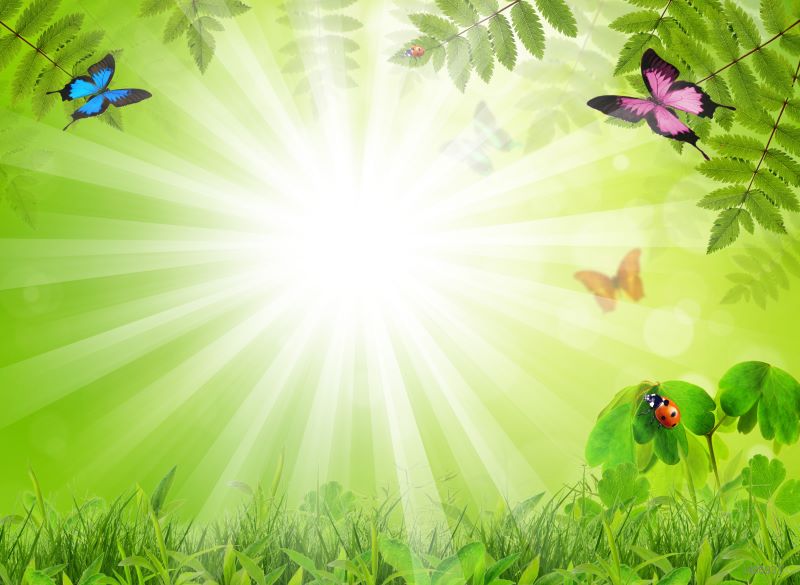 Дебюсси
Детская
Хованщина
Некрасов
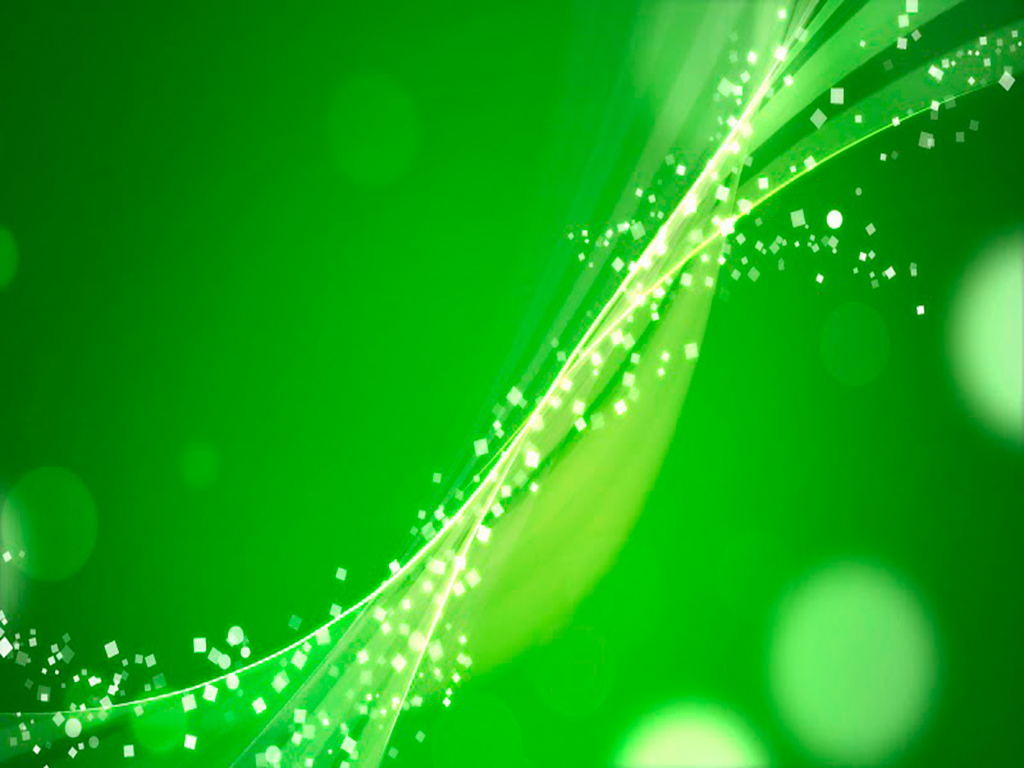 Запомни ответ
«Детская»
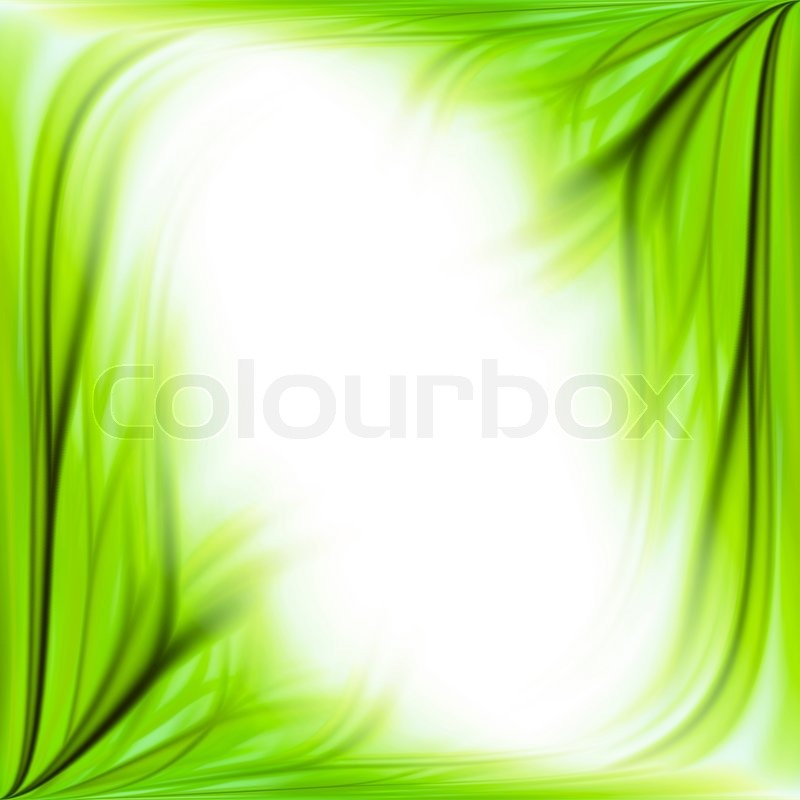 Какому зарубежному композитору принадлежат следующие слова   «Мусоргский - некий бог музыки».
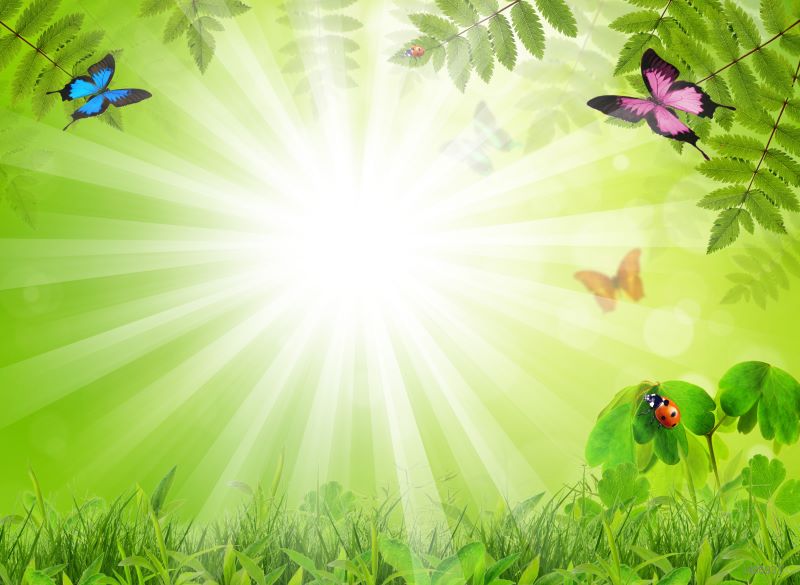 Дебюсси
Детская
Хованщина
Некрасов
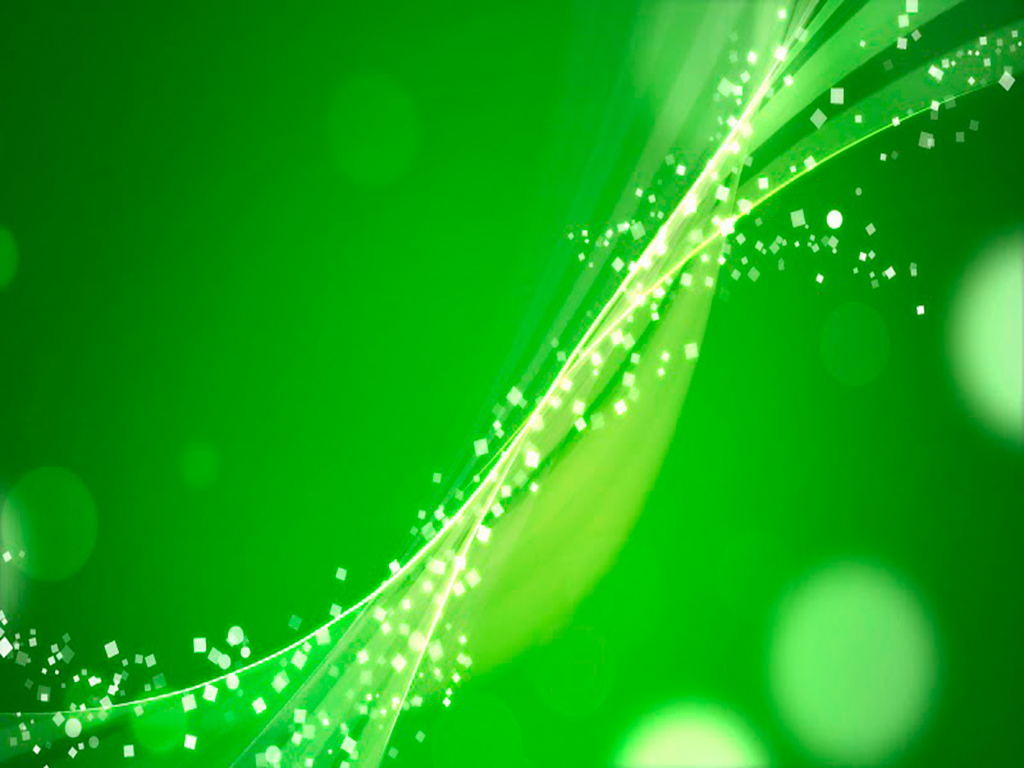 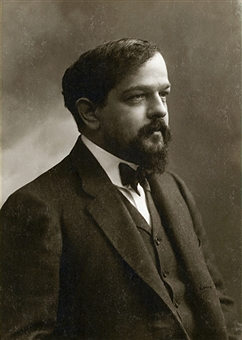 Запомни ответ
Клод Дебюсси
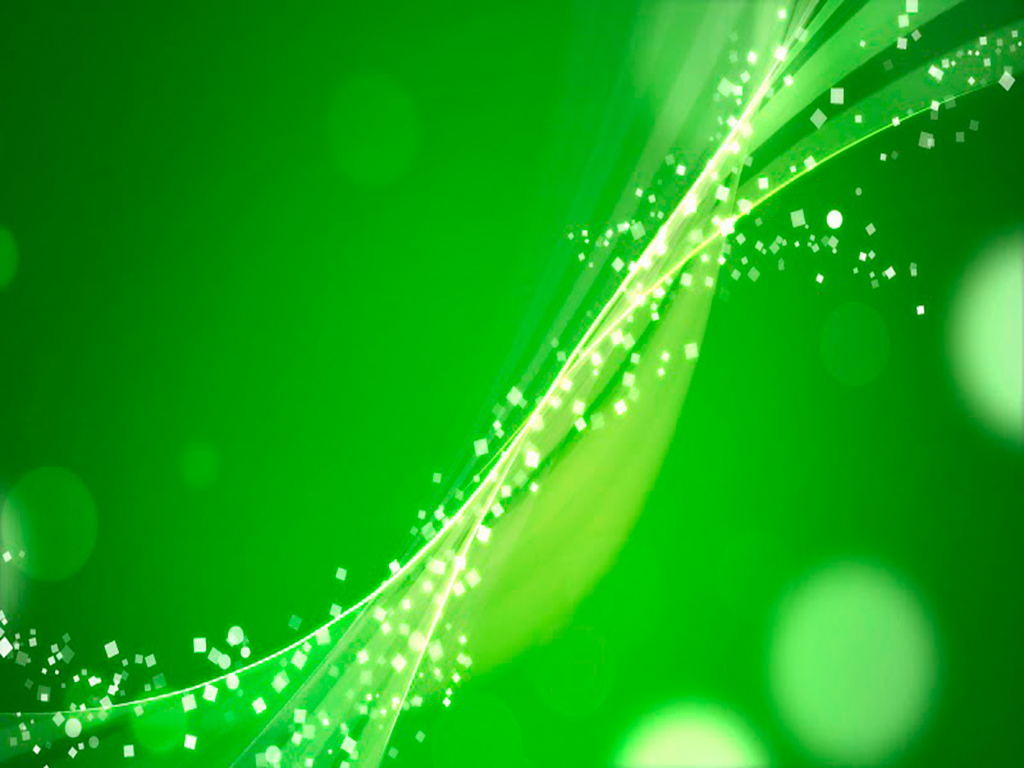 Повторим и запомним
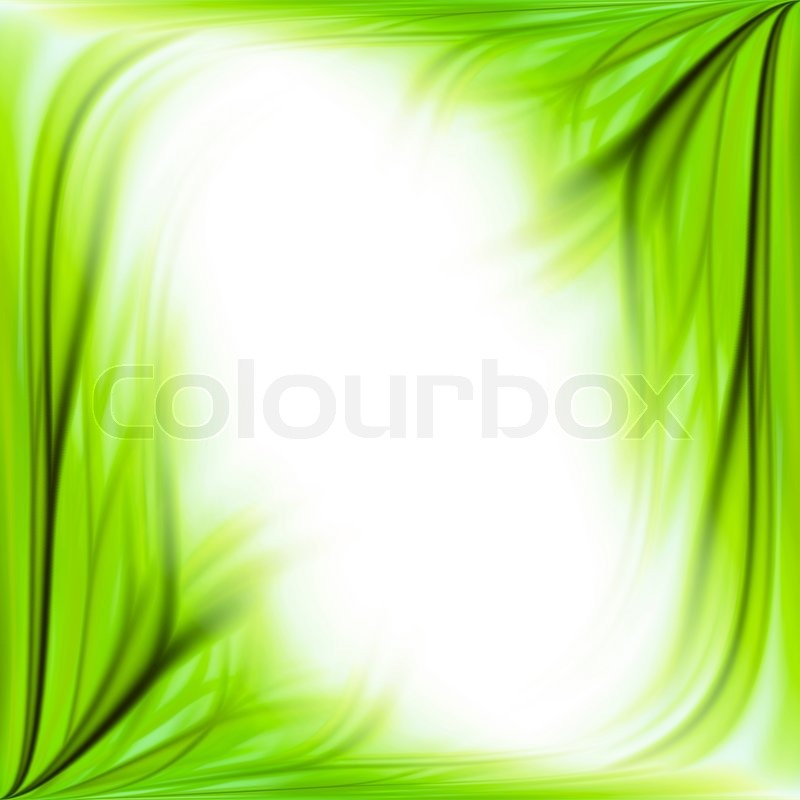 Жанр произведения М.П. Мусоргского «Борис Годунов»
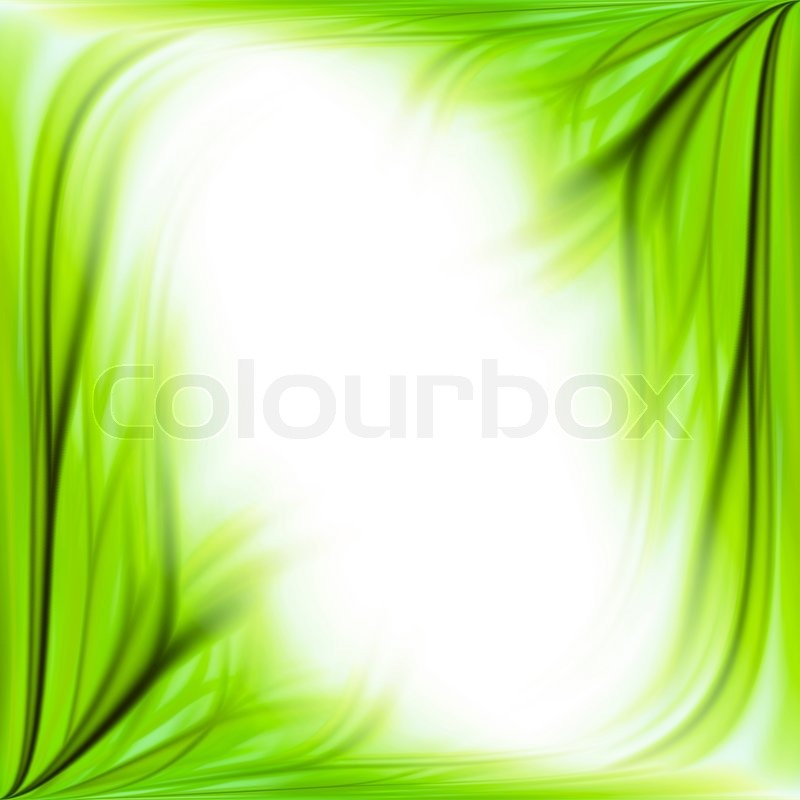 Песня на слова 
М.П. Мусоргского
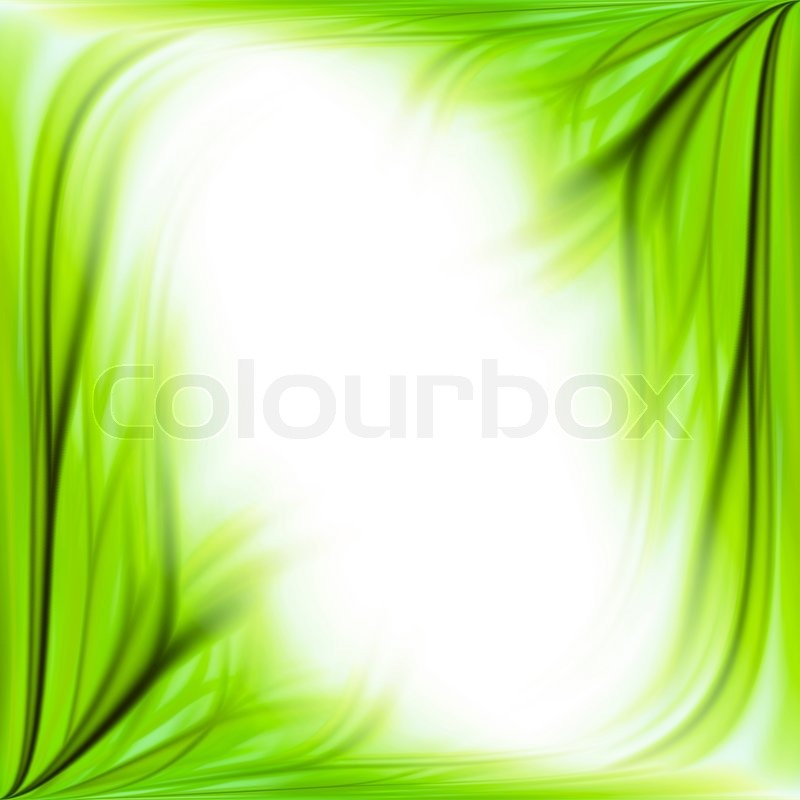 Художник, вдохновивших М.П. Мусоргского на создание цикла фортепианных пьес «Картинки с выставки»
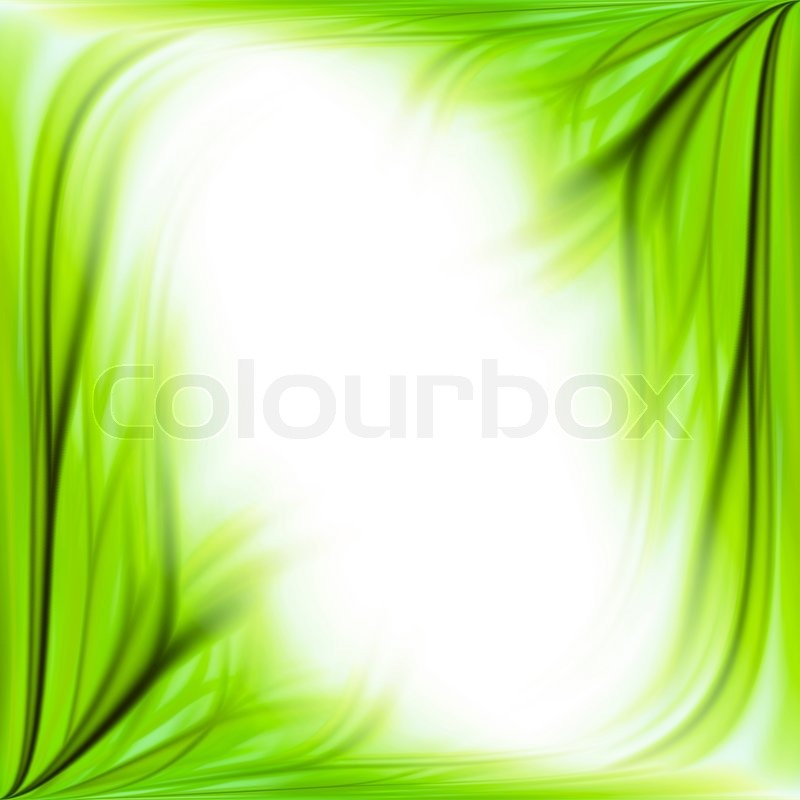 Русский художник, который написал портрет М.П. Мусоргского
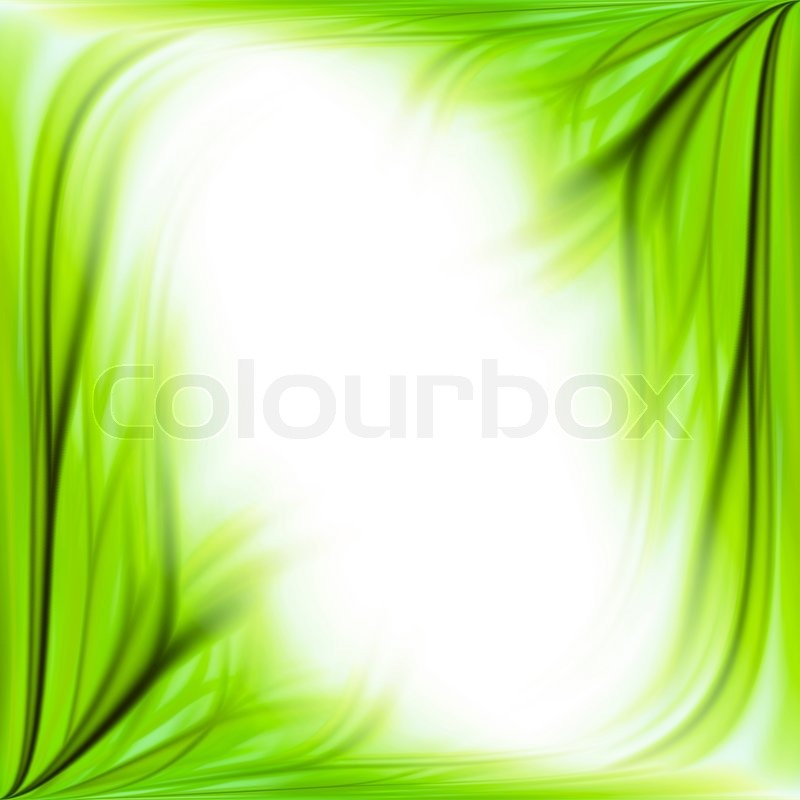 Композитор, руководитель  «Могучей кучки», под руководством которого Мусоргский начал серьезно заниматься композицией
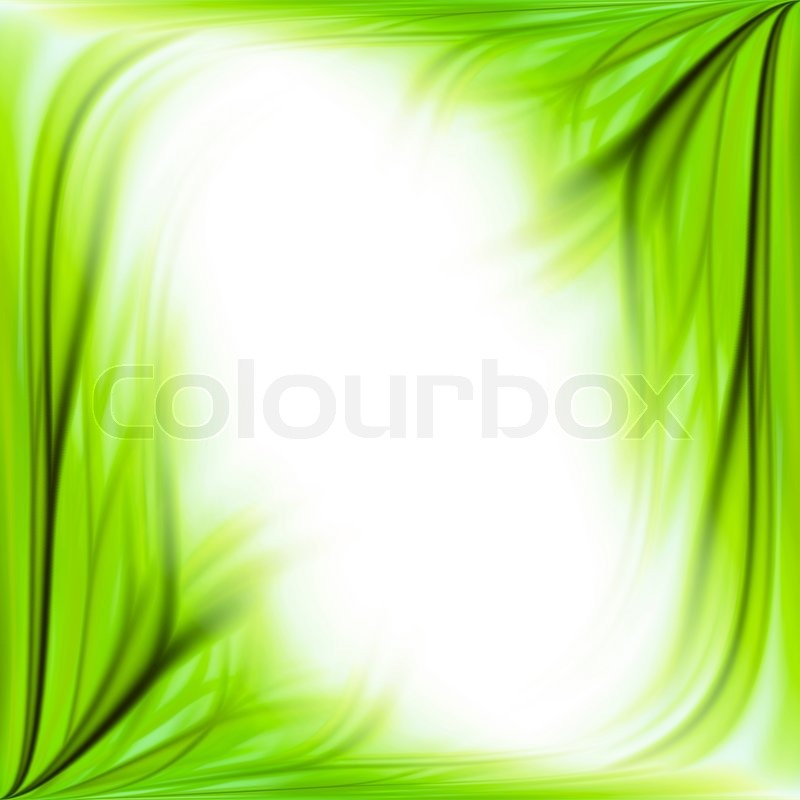 Опера М.П. Мусоргского
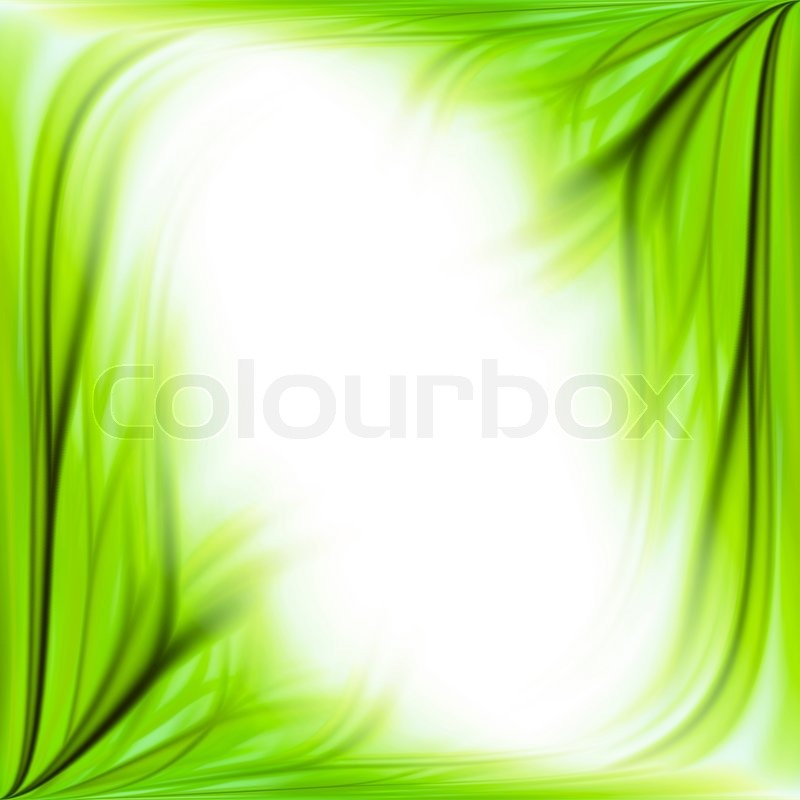 Автор слов  
«Колыбельная Ерёмушки»
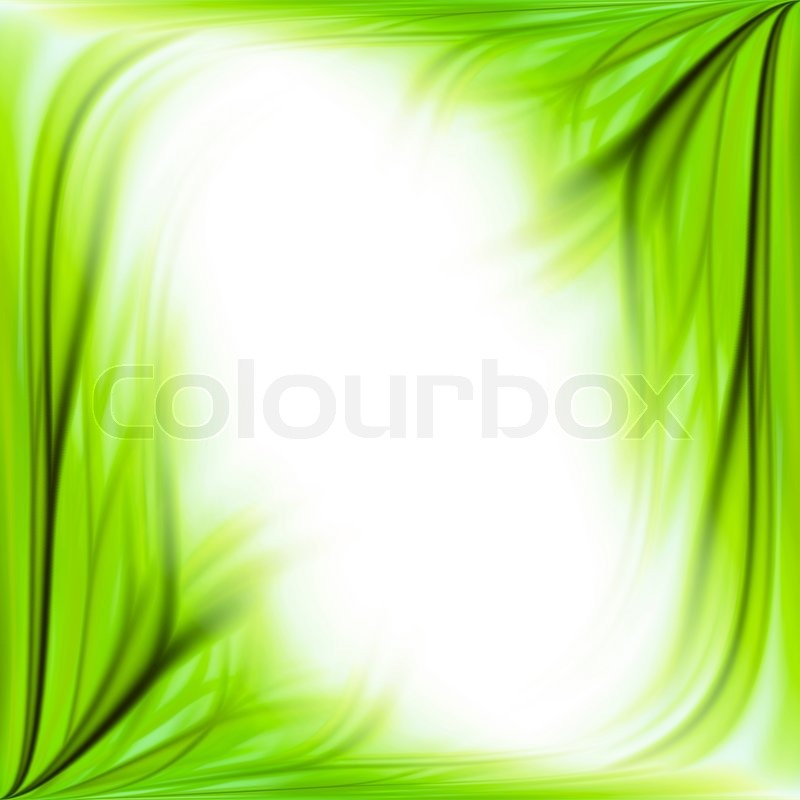 Вокальный цикл
 М.П. Мусоргского
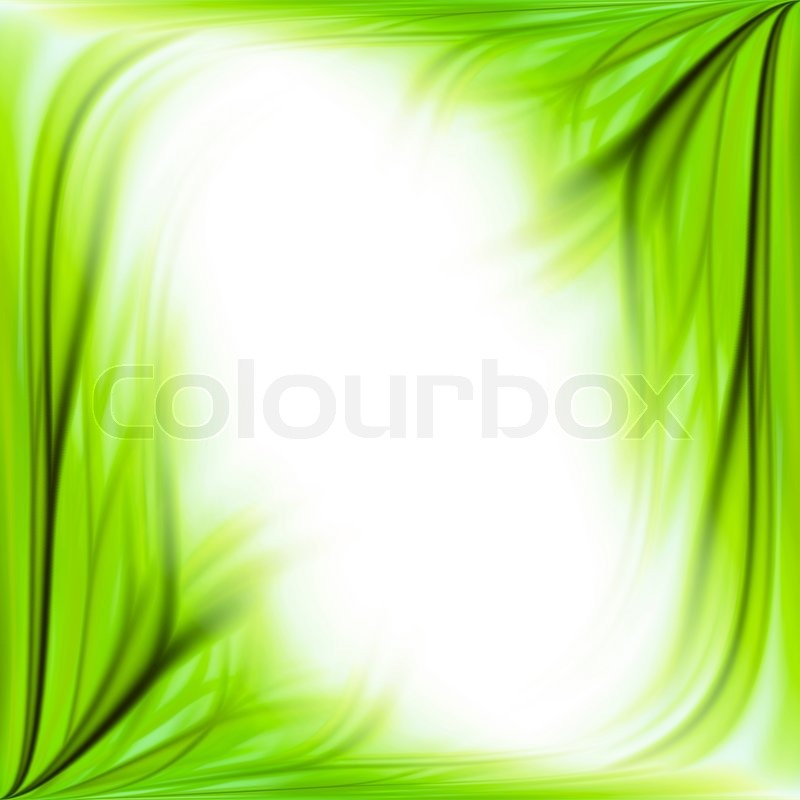 Какому зарубежному композитору принадлежат следующие слова   «Мусоргский - некий бог музыки».
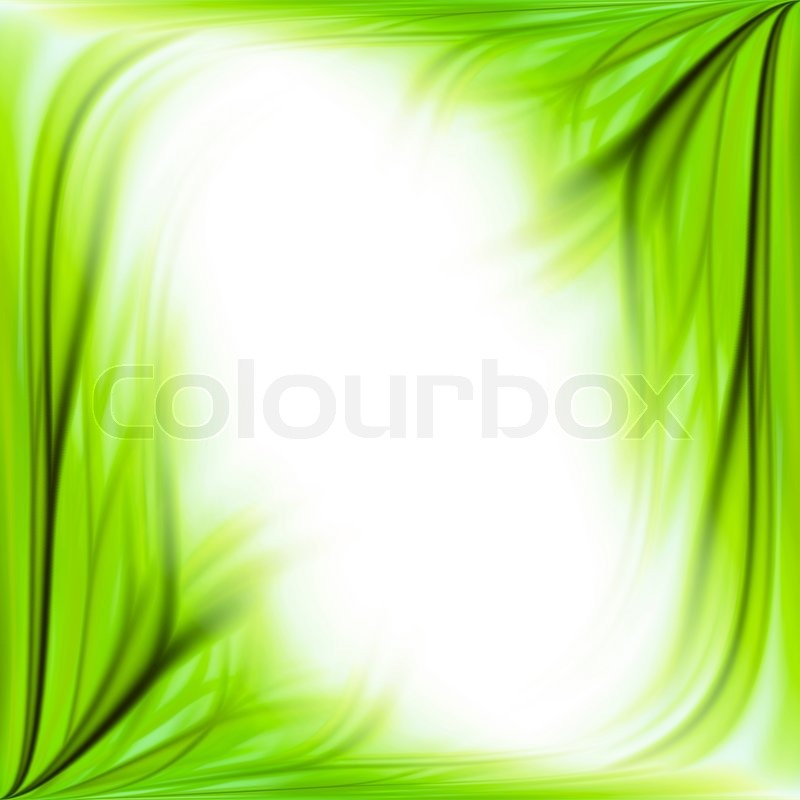 Постоянное …. подорвали и без того расстроенное здоровье композитора
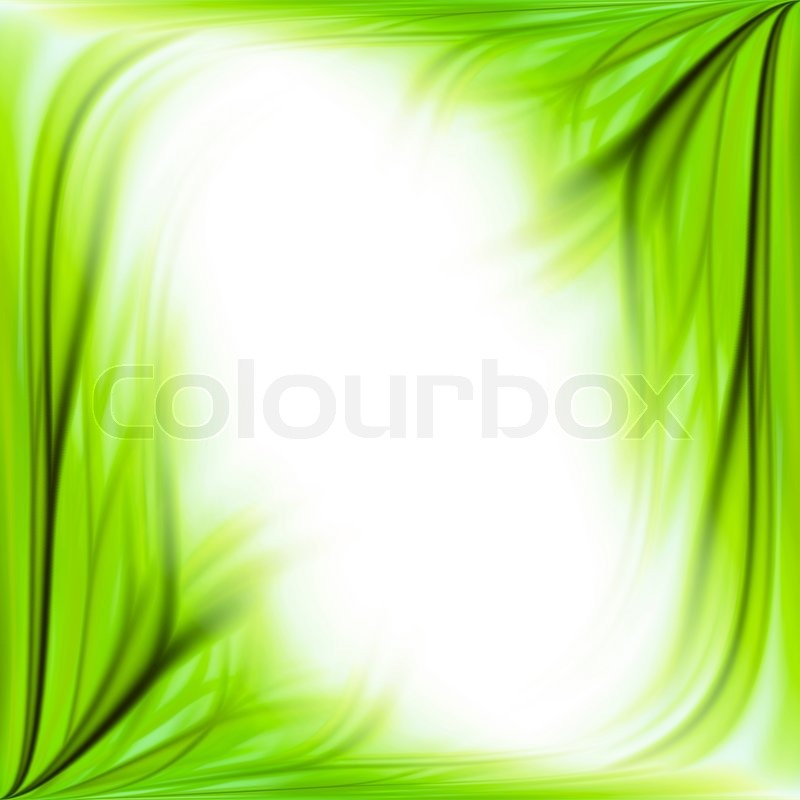 Постоянное …. подорвали и без того расстроенное здоровье композитора
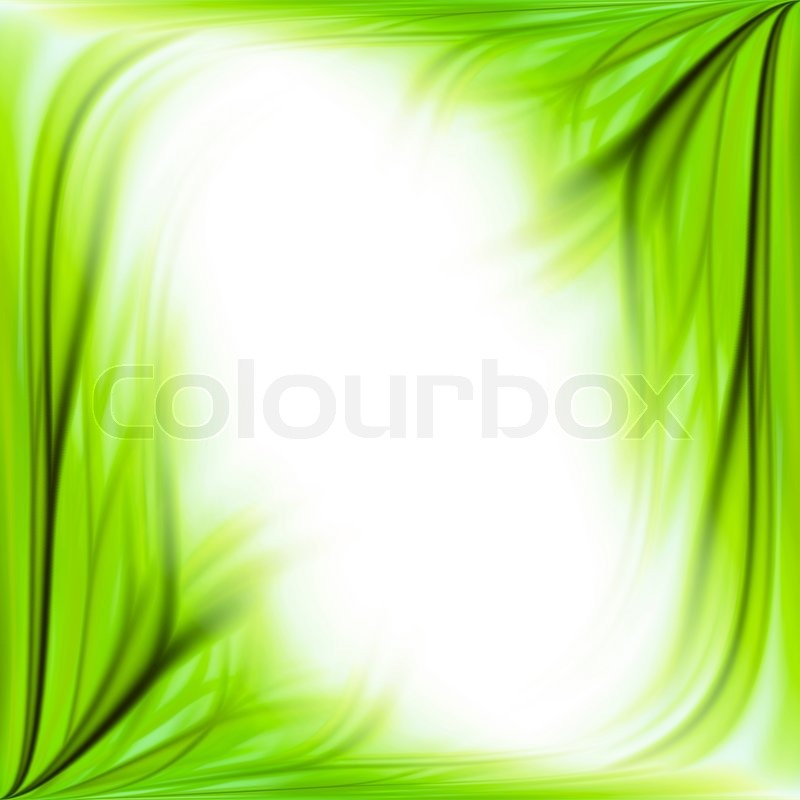 Кто дал первые музыкальные знания М.П. Мусоргскому
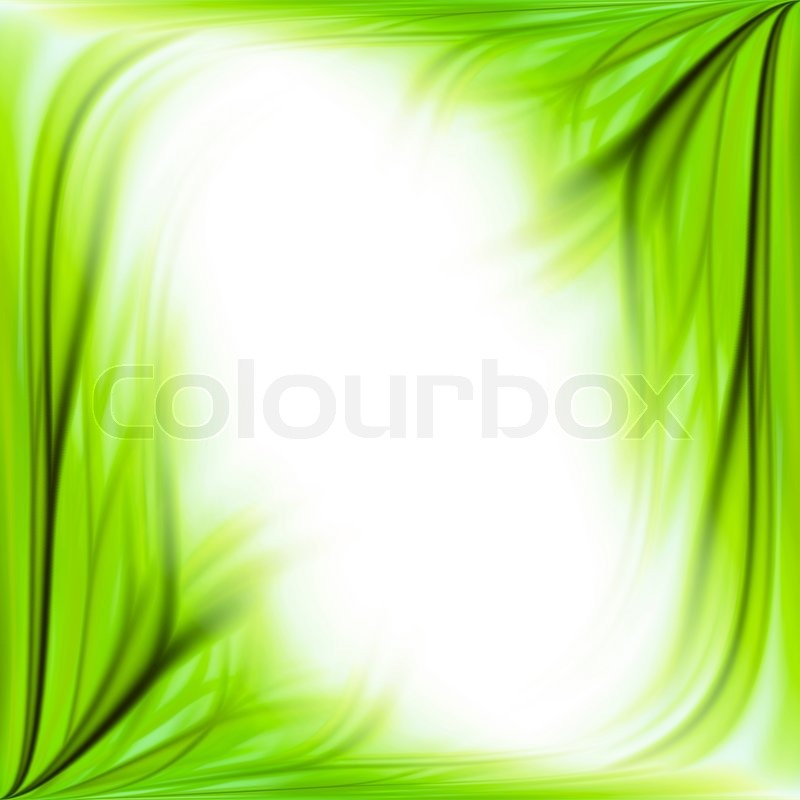 Любимый камень Бориса Годунова. 
Как называется?
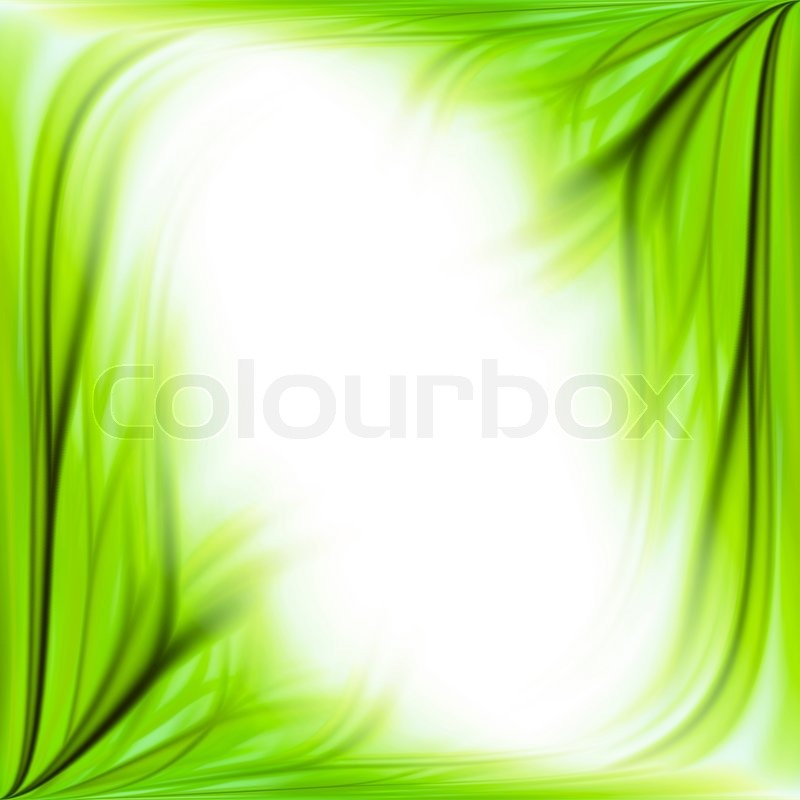 Во сколько лет отдали Модеста в юнкерскую школу
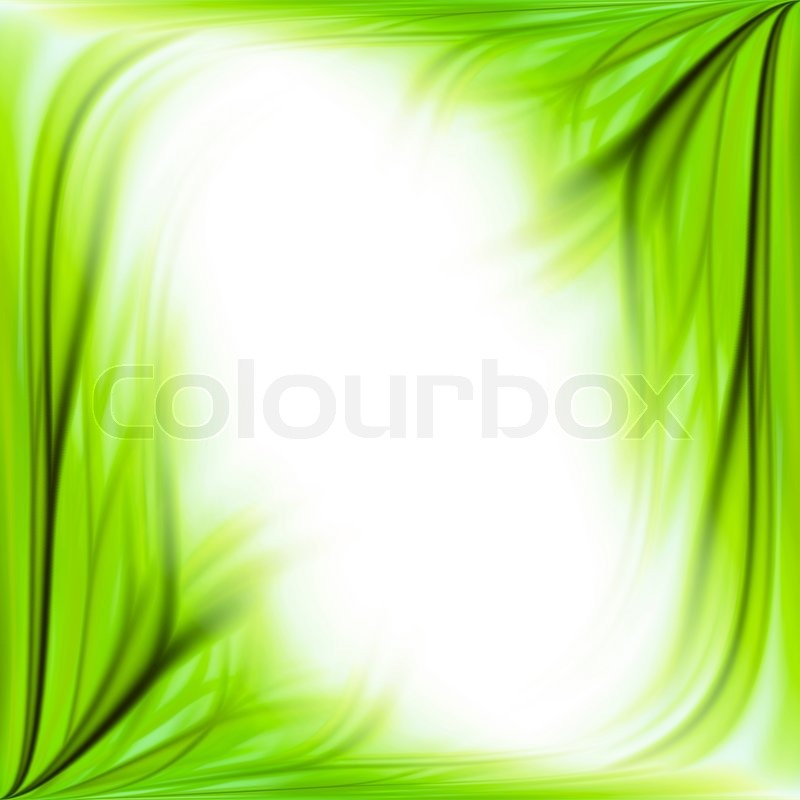 В 1858 г. Мусоргский 
уходит в ….?
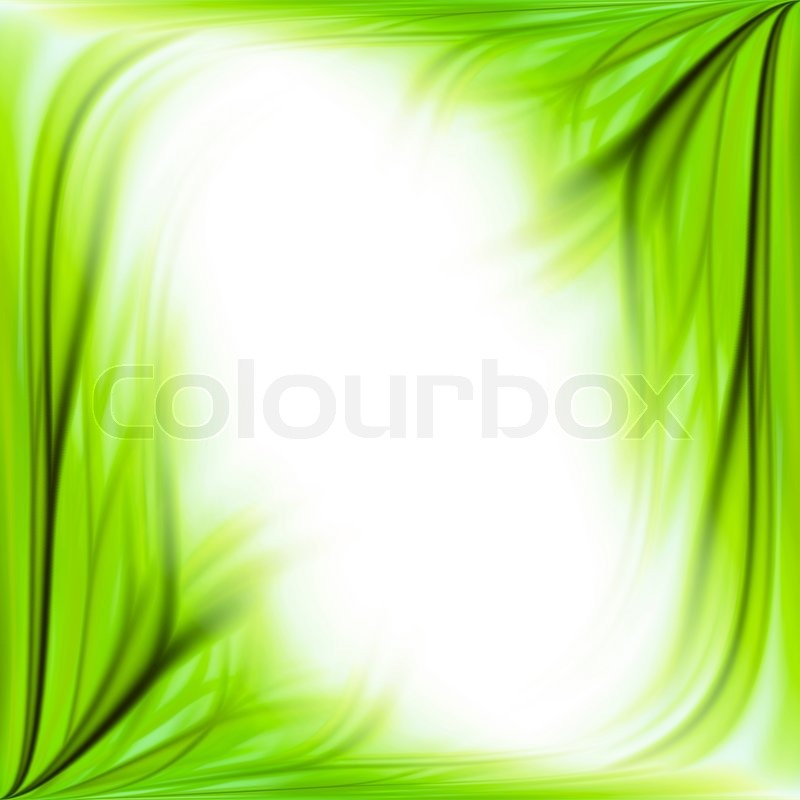 С каким композитором после окончания школы встретился М.П. Мусоргский
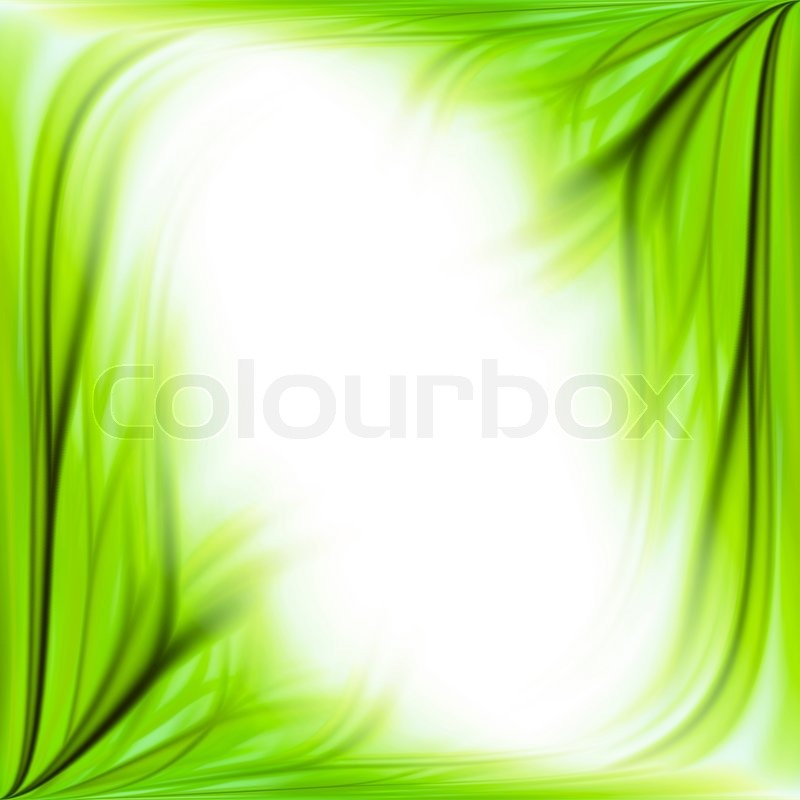 В какие школы отдавали дворяне своих сыновей
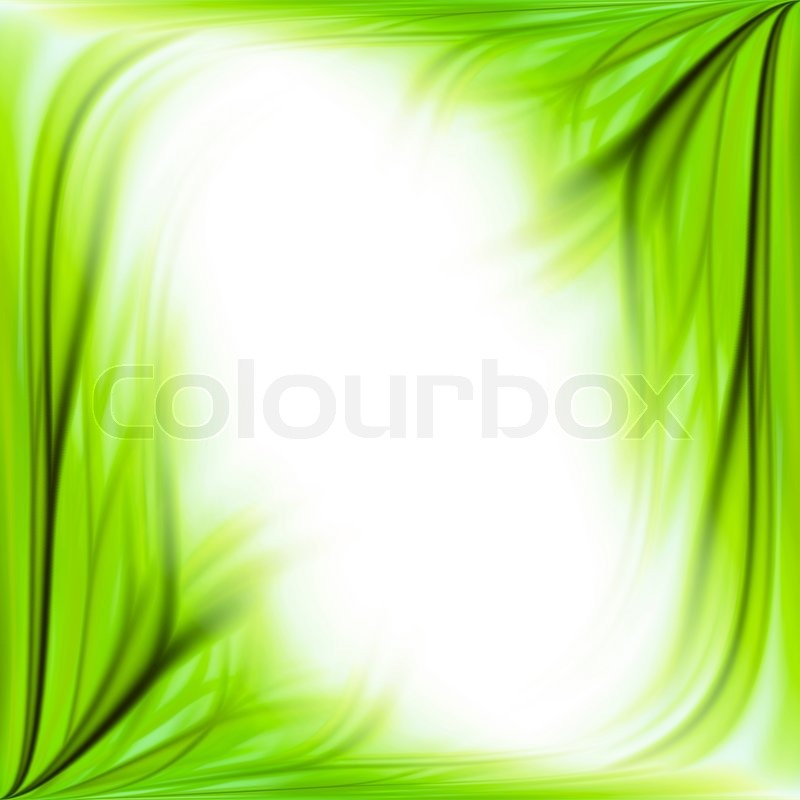 Что произошло
 в 1981 году
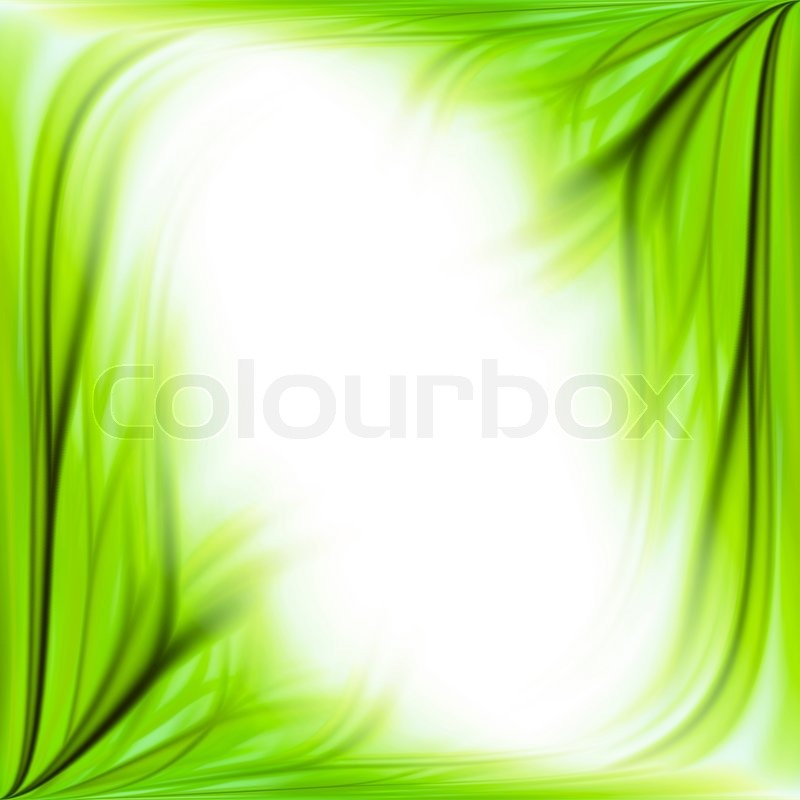 Село, где родился 
М.Мусоргский
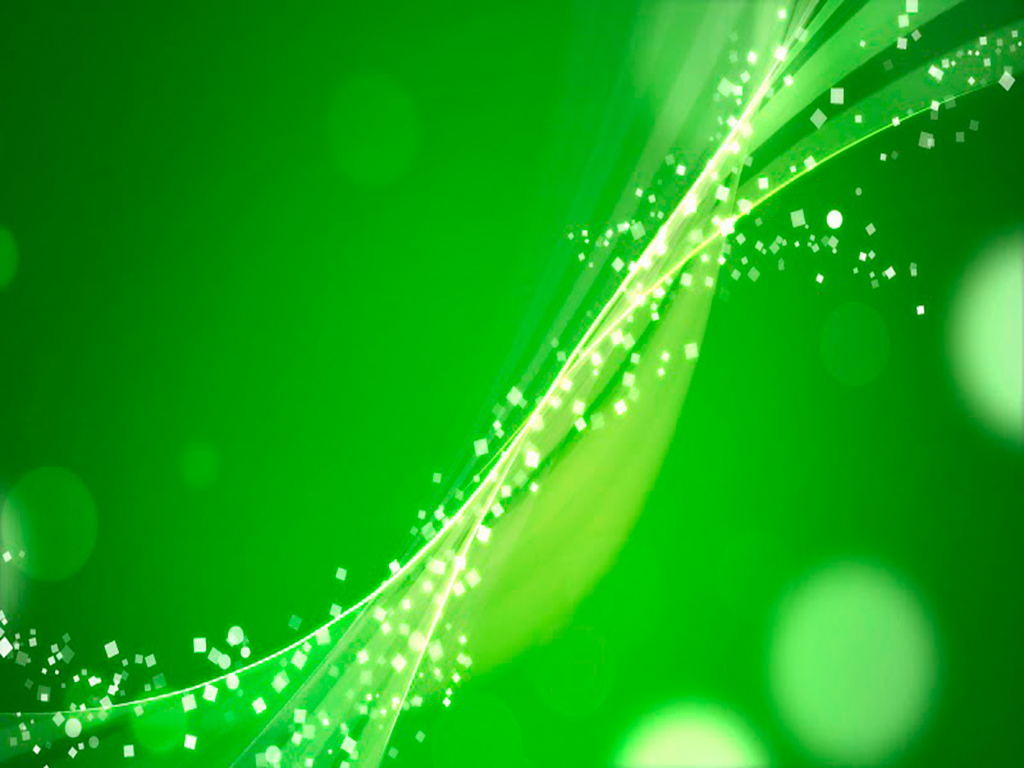 «Перевёртыши»
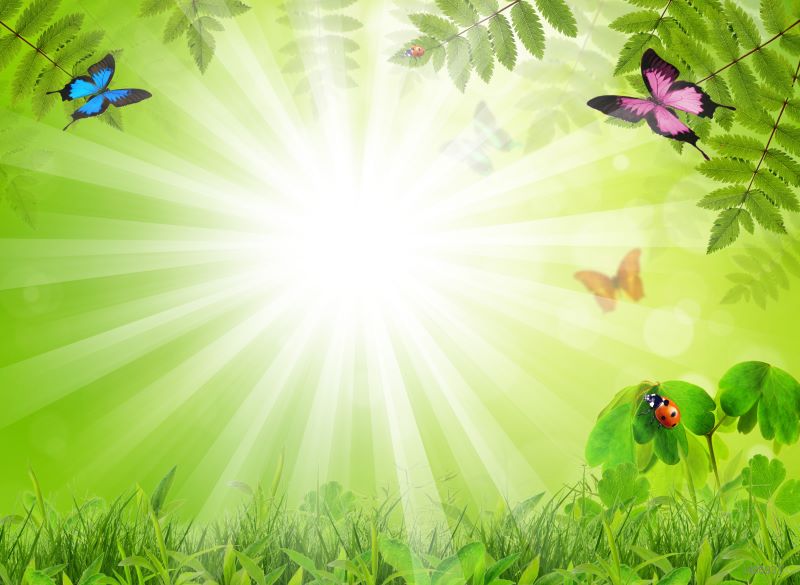 апоре
   
сеиартисмн

нагтарм
опера
семинарист
ГАРТМАН
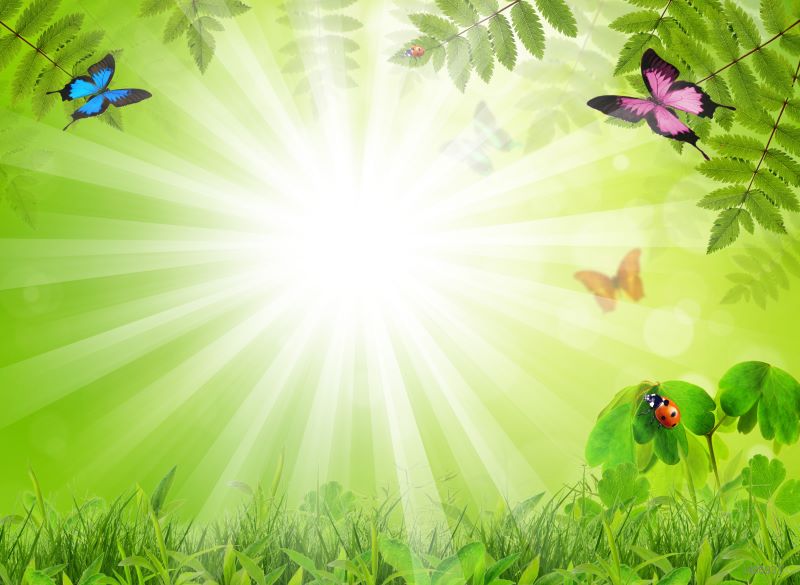 оващинхан
Хованщина
оверканс
Некрасов
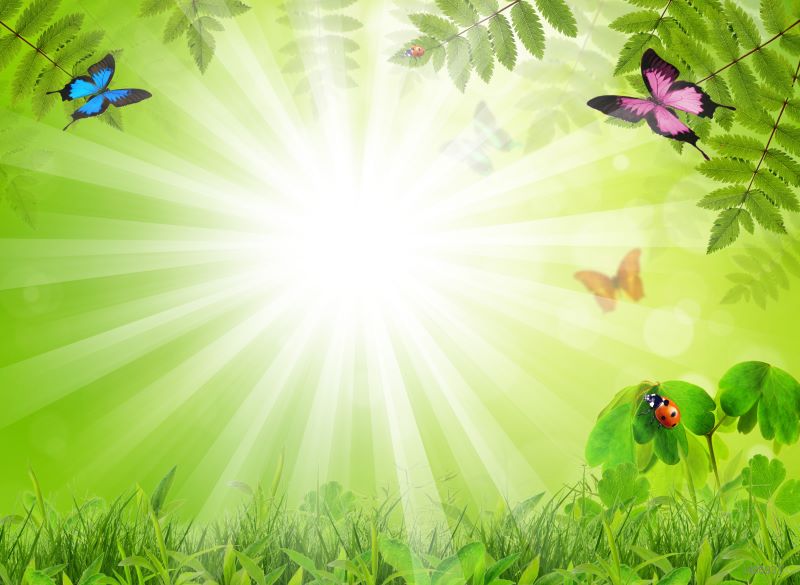 ИПРЕН
Репин
лабеикарв
Балакирев
иосртак
Сиротка
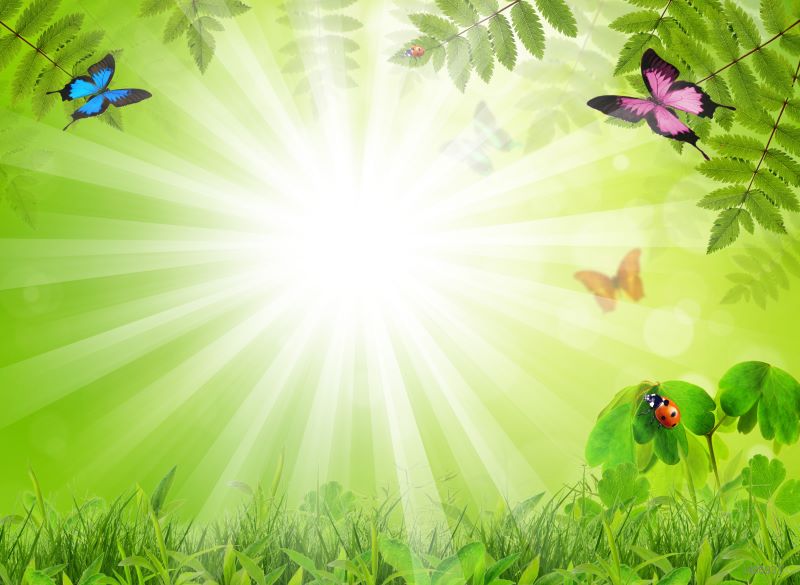 гордасжымкйи
Даргомыжский
оерква
Карево
дебжезенье
Безденежье
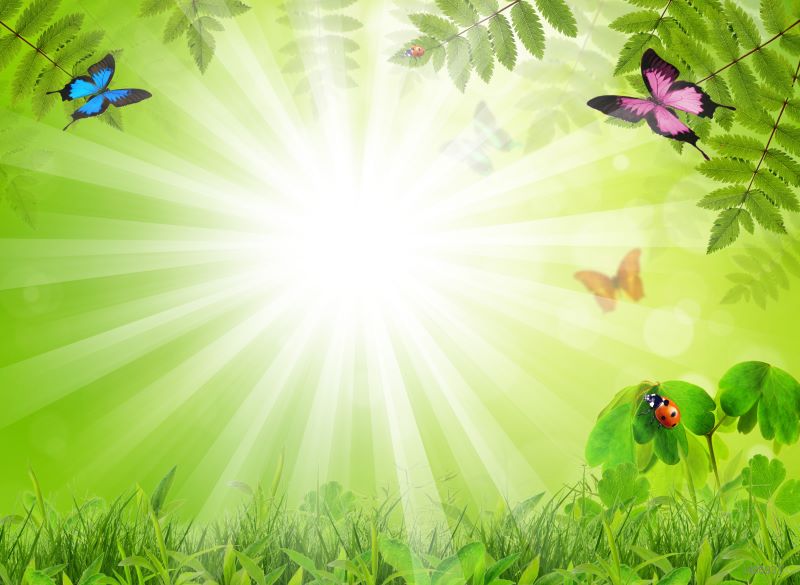 сиюбдес
Дебюсси
аткяедс
Детская
сйриксу
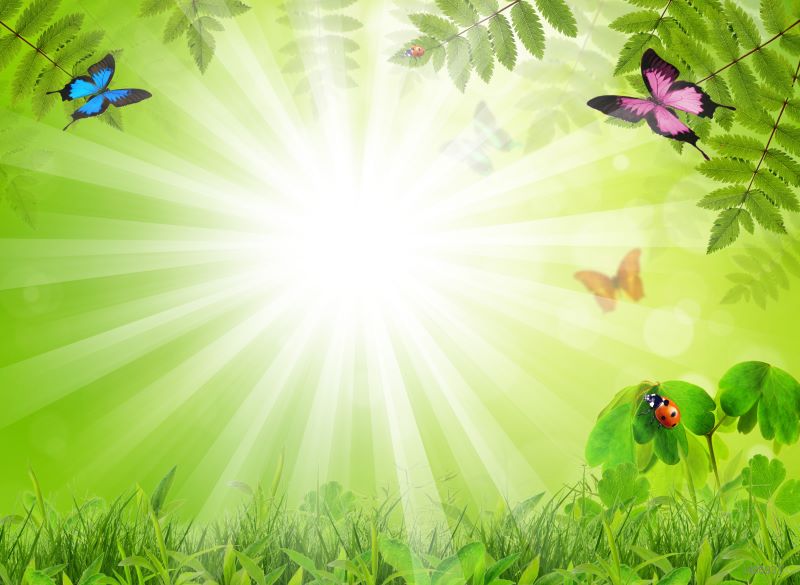 Русский
рнатицатьд
тринадцать
уйскишй
Шуйский
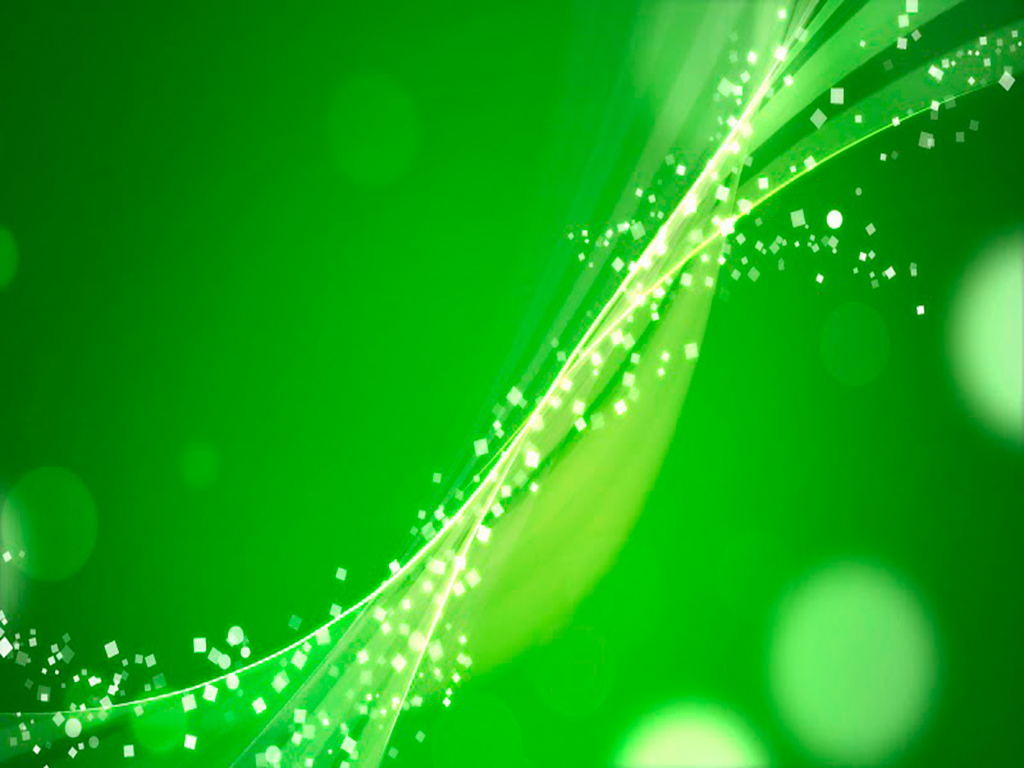 Вы уже много знаете
 о музыке
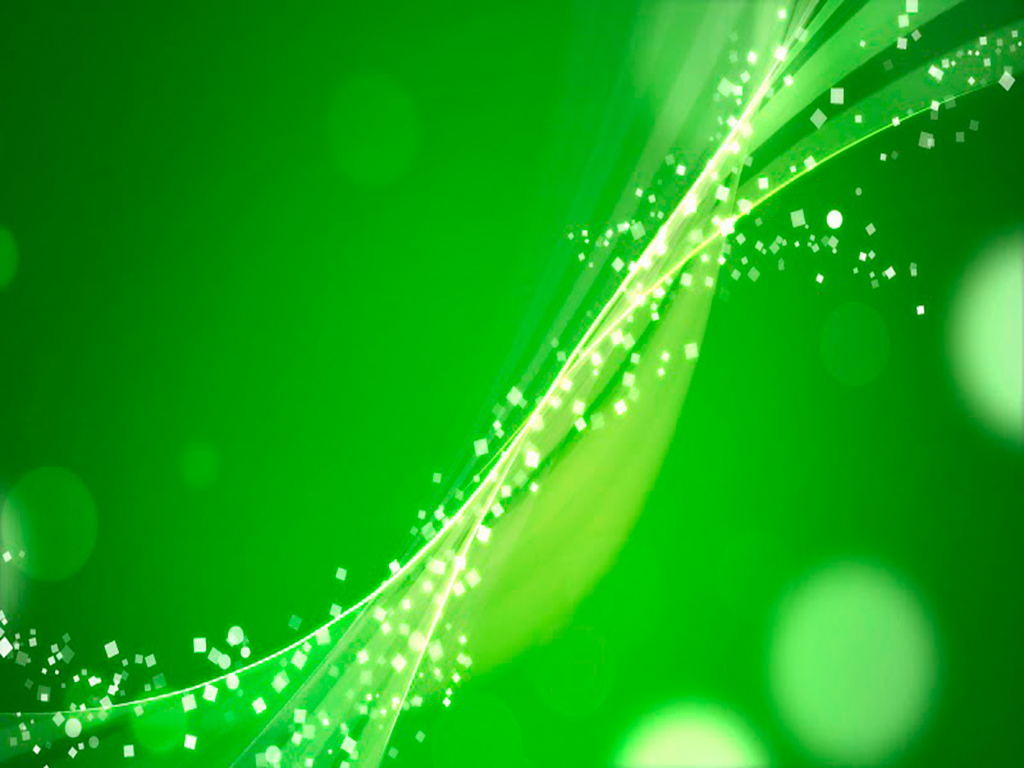 Кроссворд
По творчеству 
М. П. Мусоргского
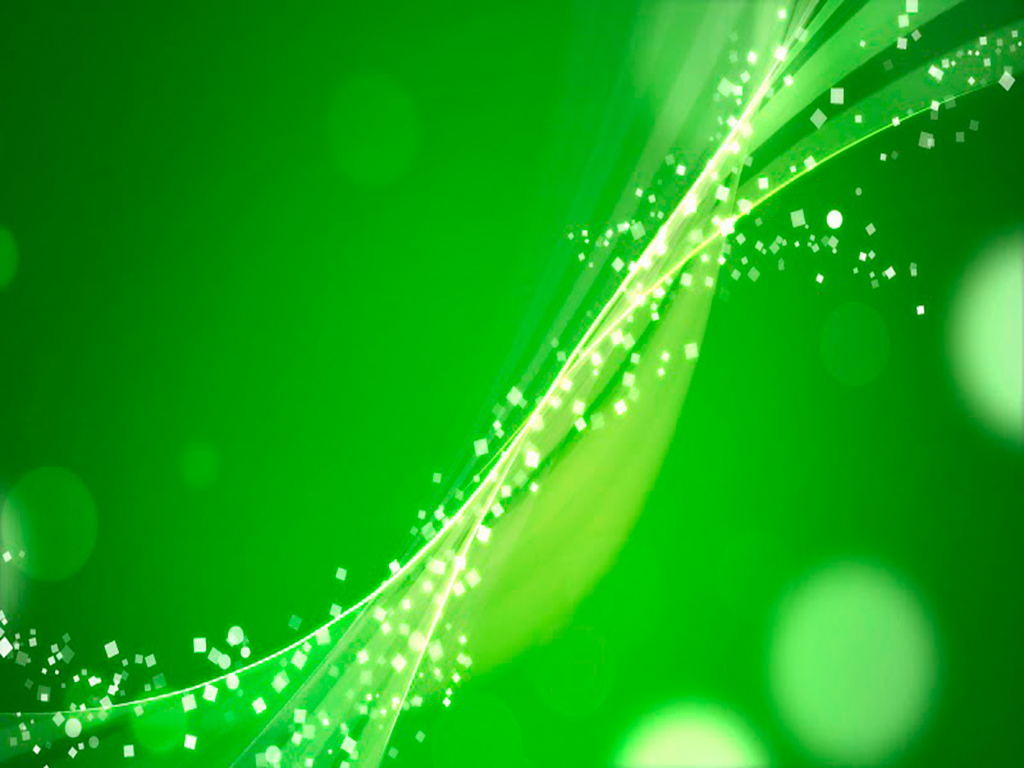 Кроссворд
Название пьесы из цикла для фортепиано «Картинки с выставки».
.
ОТВЕТЫ
 Гартман.   Пимен. «Прогулка». «Забытый».   …смерти».  Гном  Отрепьев.     Монолог.
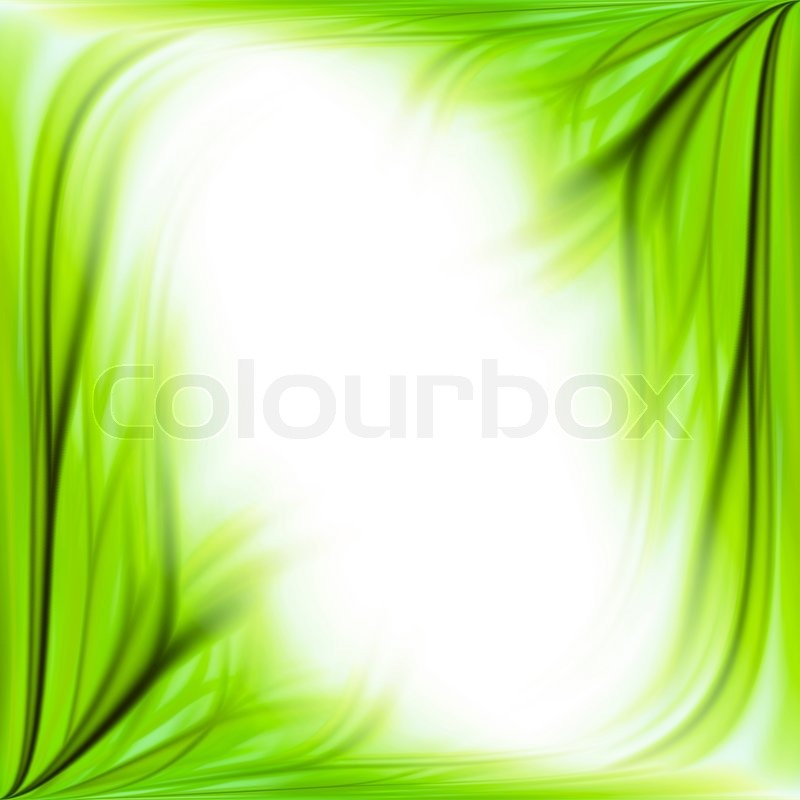 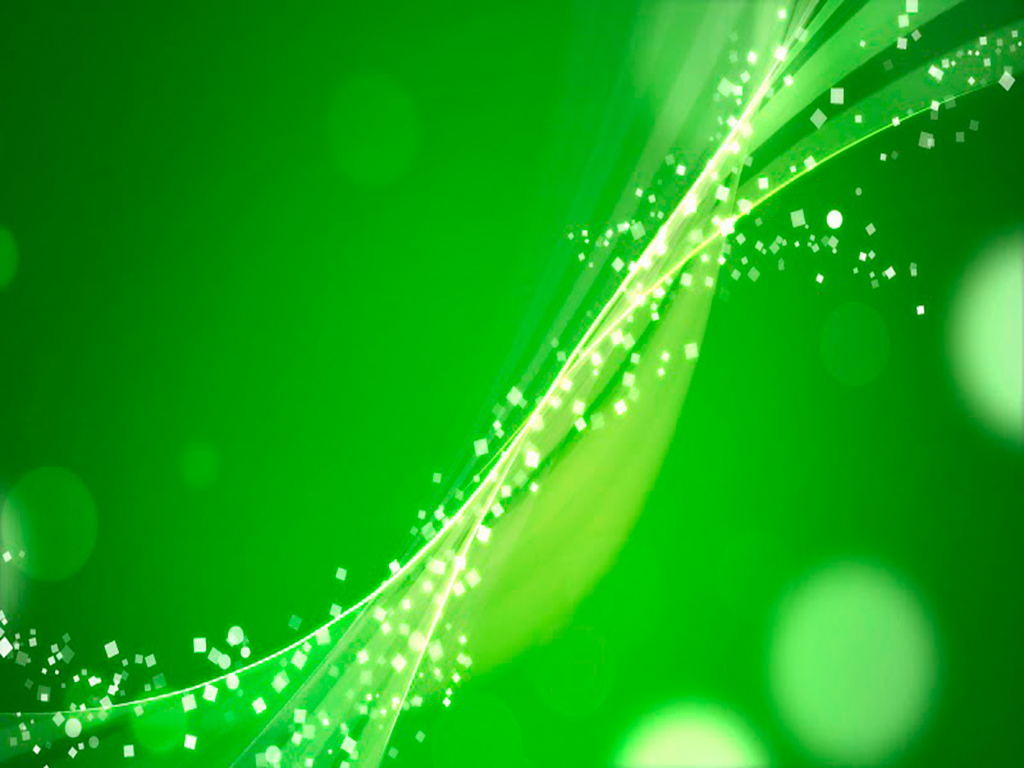 М.П.Мусоргского
1111
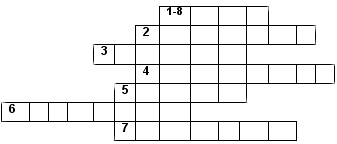 1
Г   н  о  м
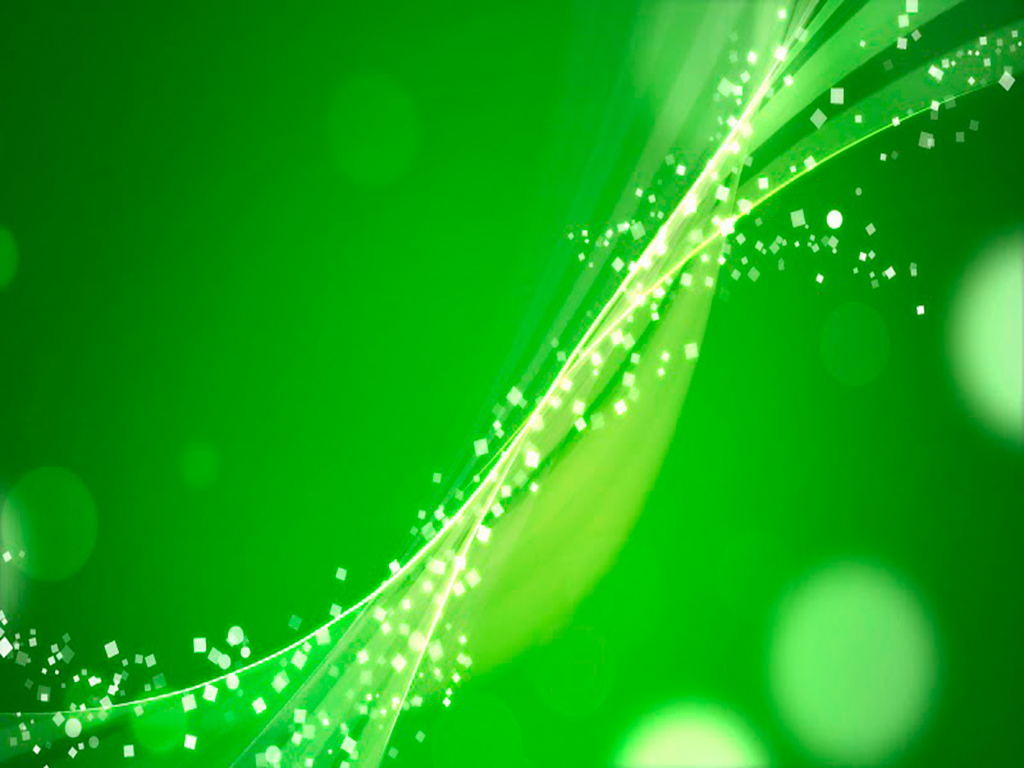 Кроссворд
Название вокальной баллады, программой которой послужила картина В.Верещагина.
.
ОТВЕТЫ
 Гартман.   Пимен. «Прогулка». «Забытый».   …смерти».  Гном  Отрепьев.     Монолог.
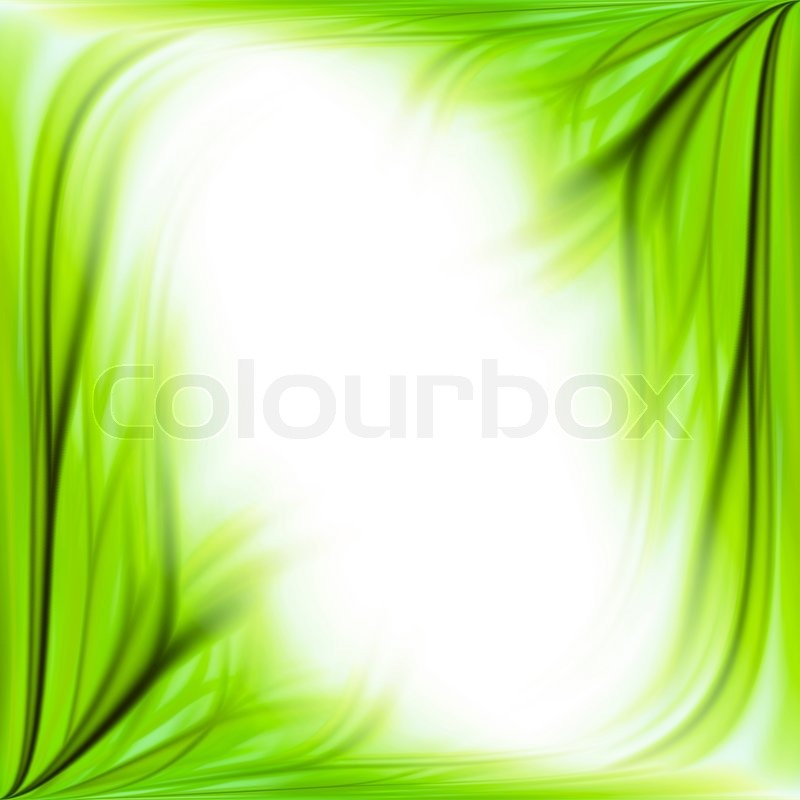 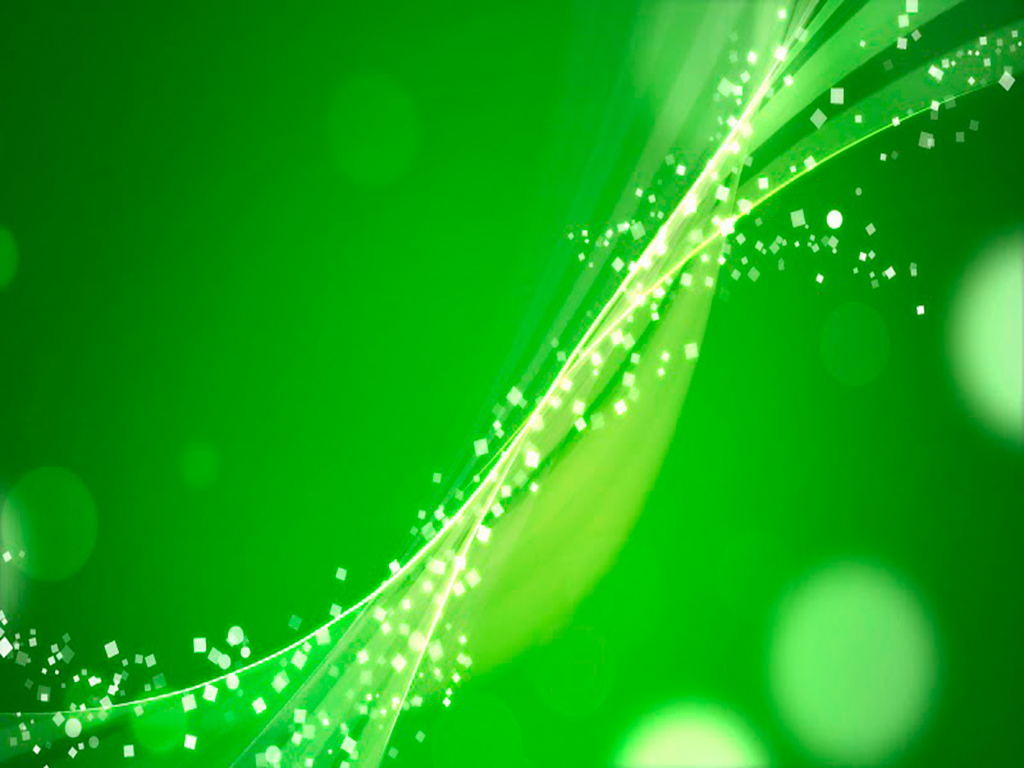 М.П.Мусоргского
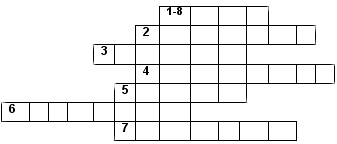 2
Г   н  о  м
З   а   б  ы  т  ы й
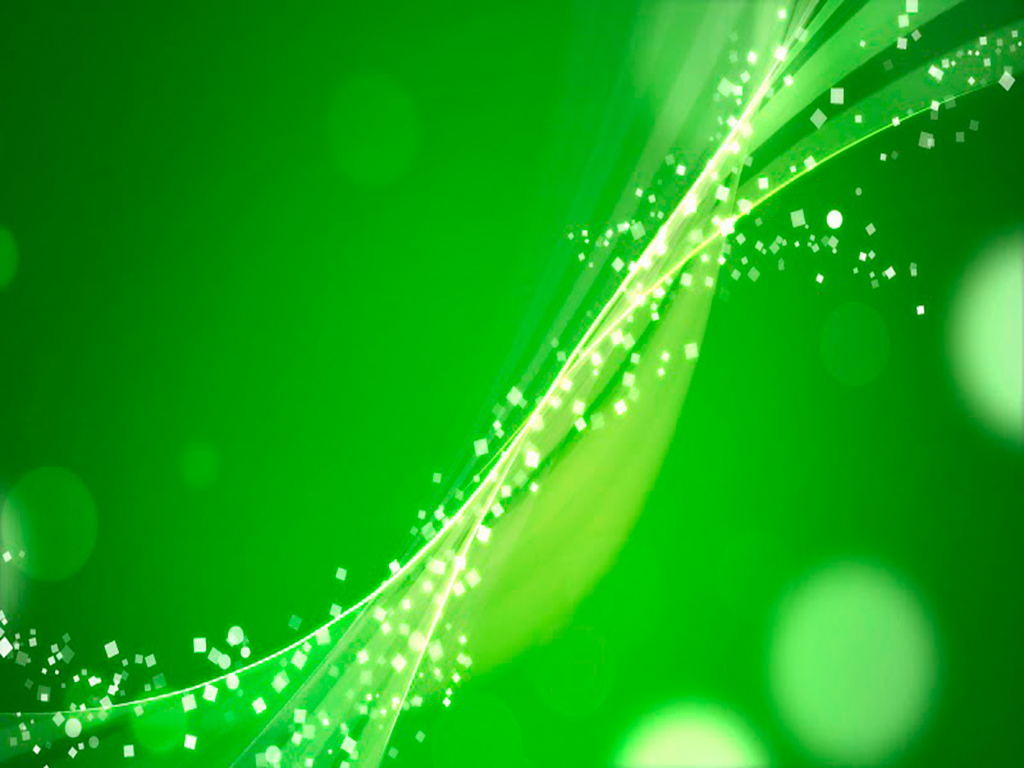 Кроссворд
Название вокального цикла «Песни и пляски…».
.
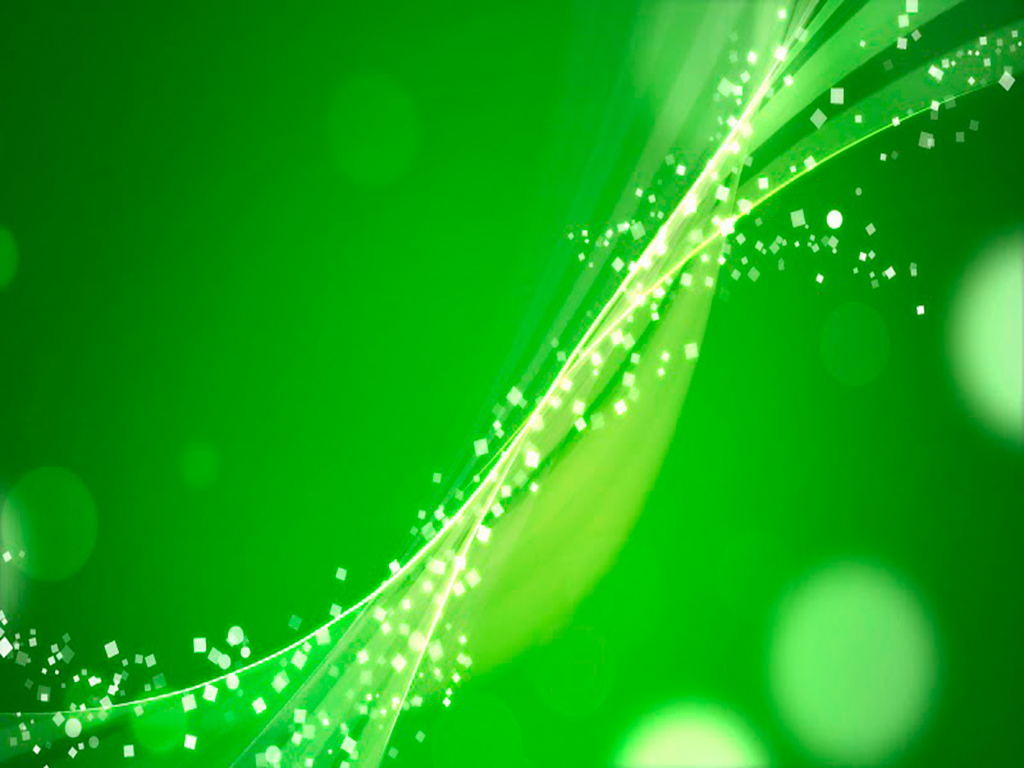 М.П.Мусоргского
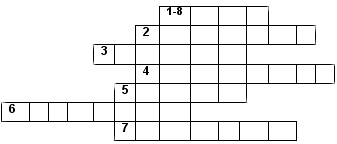 3
Г   н  о  м
З   а   б  ы  т  ы й
С м е  р   т  и
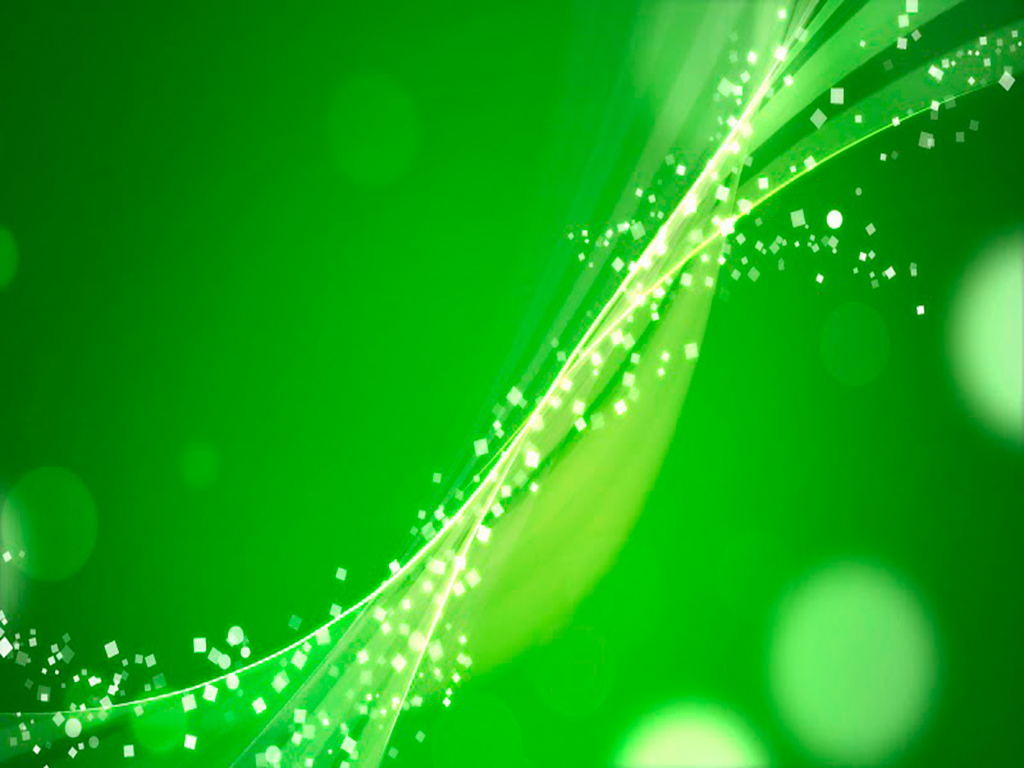 Кроссворд
Настоящая фамилия Лжедмитрия (Самозванца) из трагедии Пушкина «Борис Годунов» и одноимённой оперы М.Мусоргского
.
ОТВЕТЫ
 Гартман.   Пимен. «Прогулка». «Забытый».   …смерти».  Гном  Отрепьев.     Монолог.
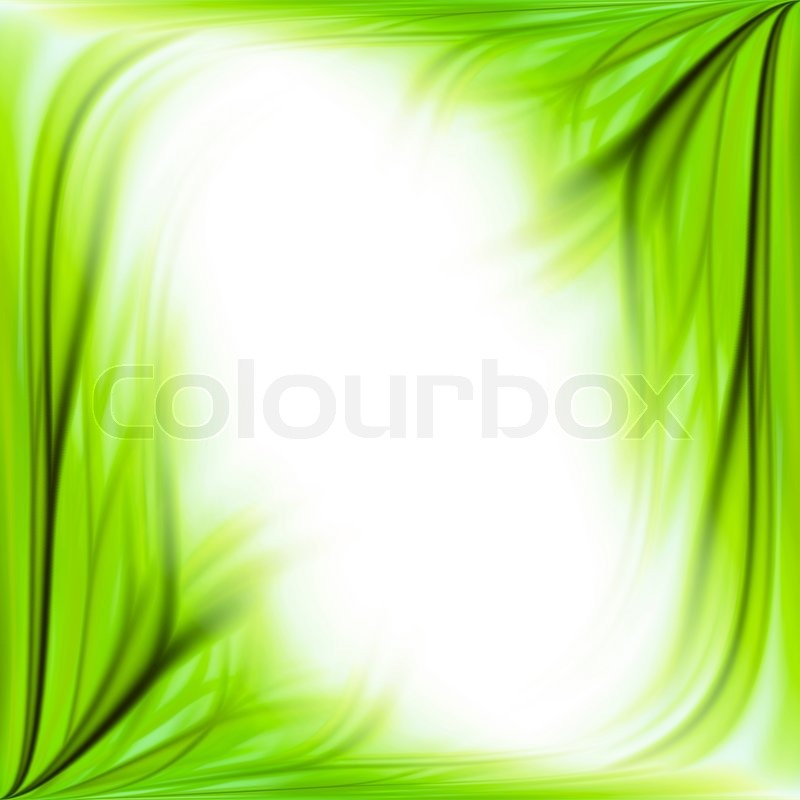 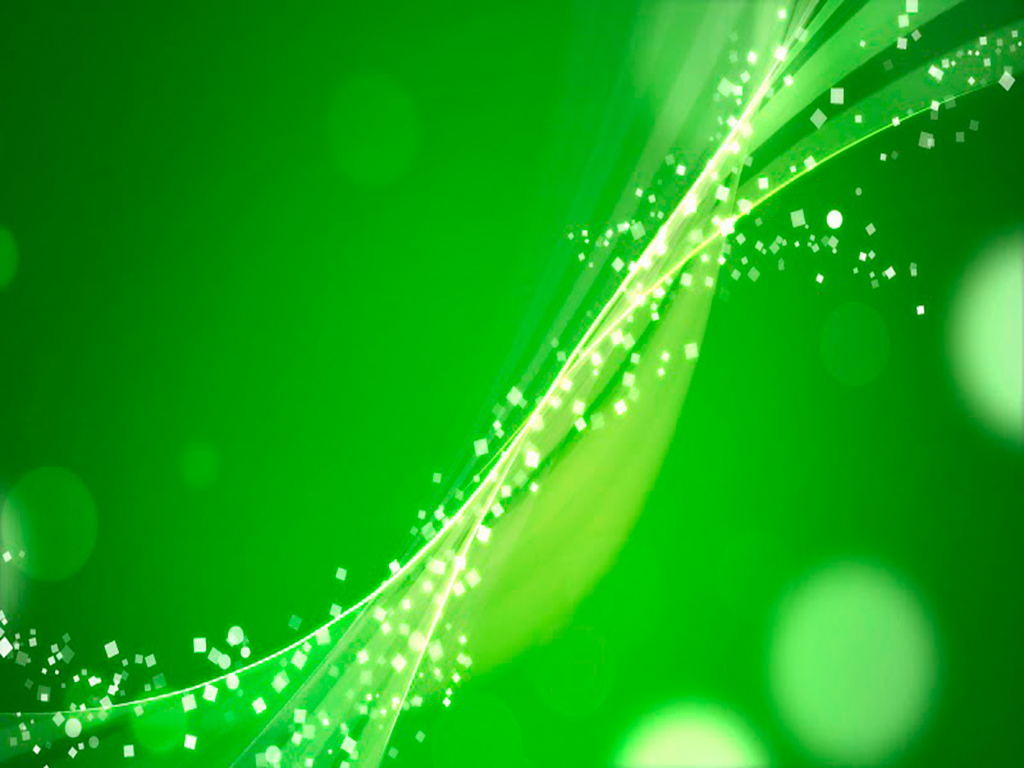 Кроссворды по творчеству М.П.Мусоргского
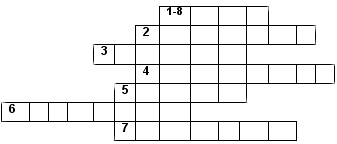 4
Г   н  о  м
З   а   б  ы  т  ы й
С м е  р   т  и
О  т   р  е   п ь  е в
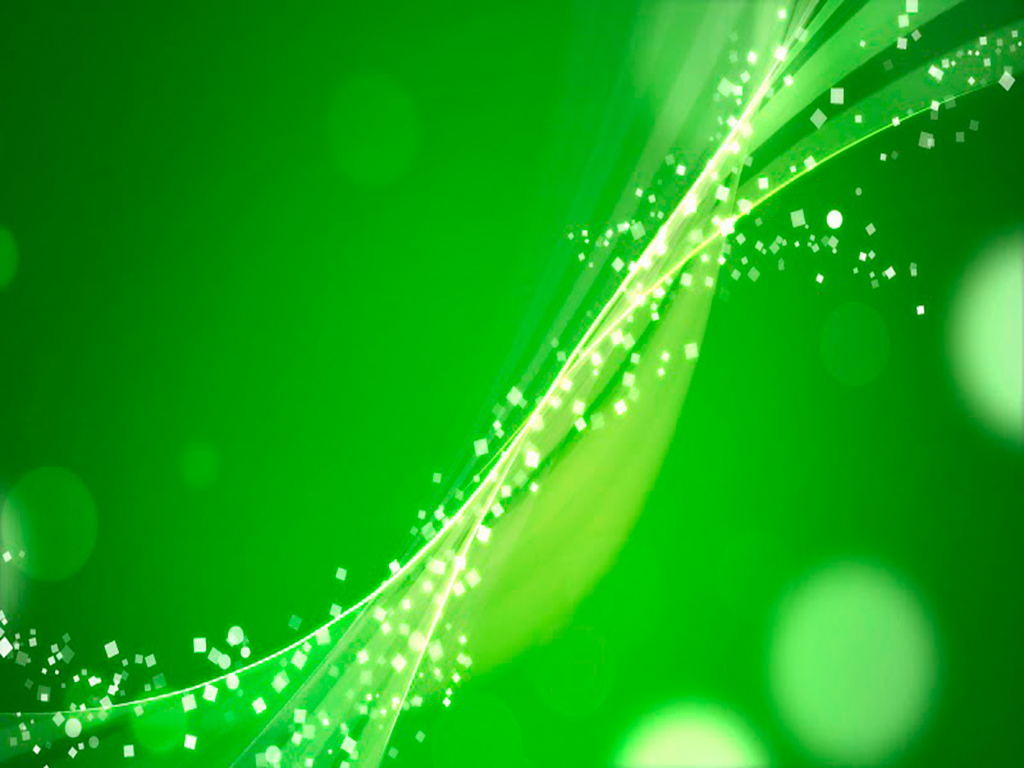 Кроссворд
Имя летописца из оперы М.П.Мусоргского «Борис Годунов».
.
ОТВЕТЫ
 Гартман.   Пимен. «Прогулка». «Забытый».   …смерти».  Гном  Отрепьев.     Монолог.
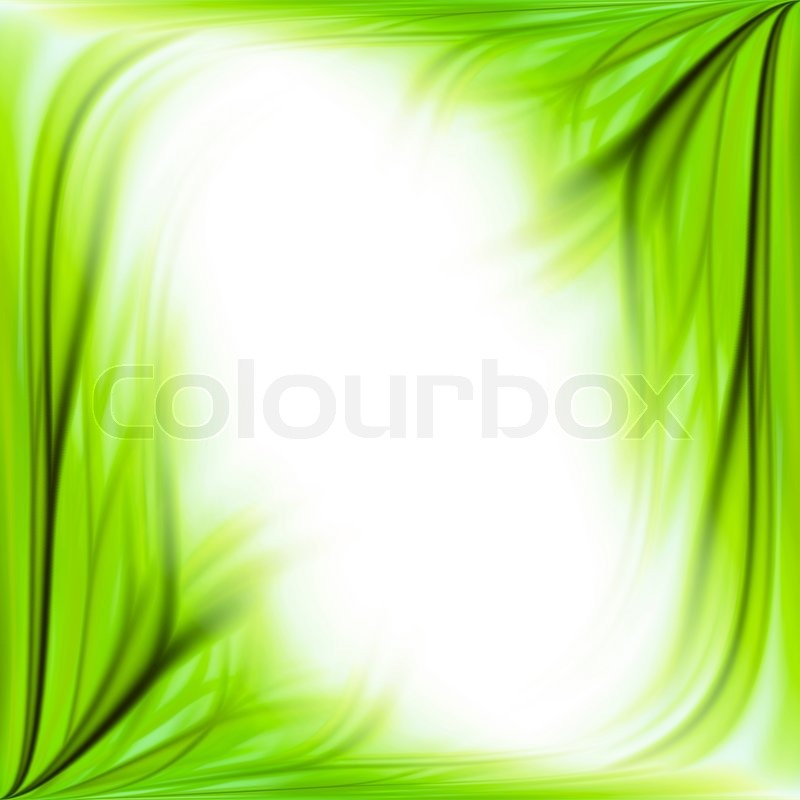 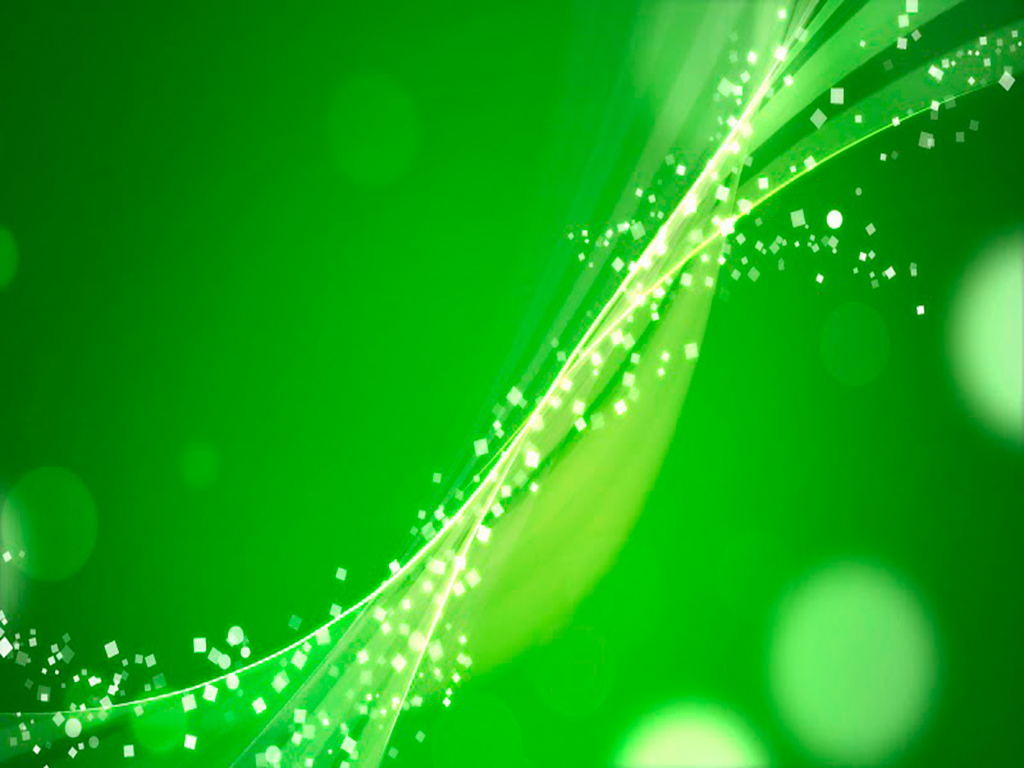 М.П.Мусоргского
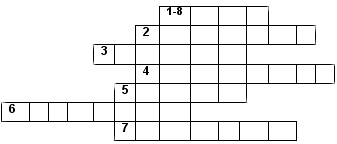 Г   н  о  м
5
З   а   б  ы  т  ы й
С м е  р   т  и
О  т   р  е   п ь  е в
П и  м   е  н
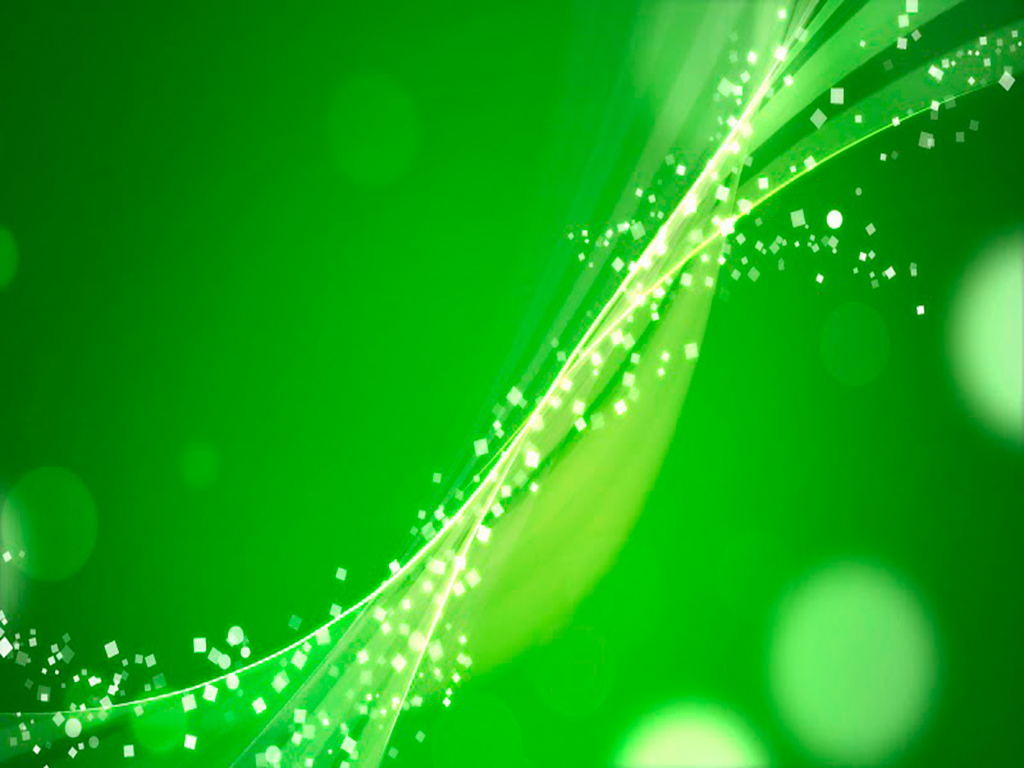 Кроссворд
Название пьесы из цикла для фортепиано «Картинки с выставки».
.
ОТВЕТЫ
 Гартман.   Пимен. «Прогулка». «Забытый».   …смерти».  Гном  Отрепьев.     Монолог.
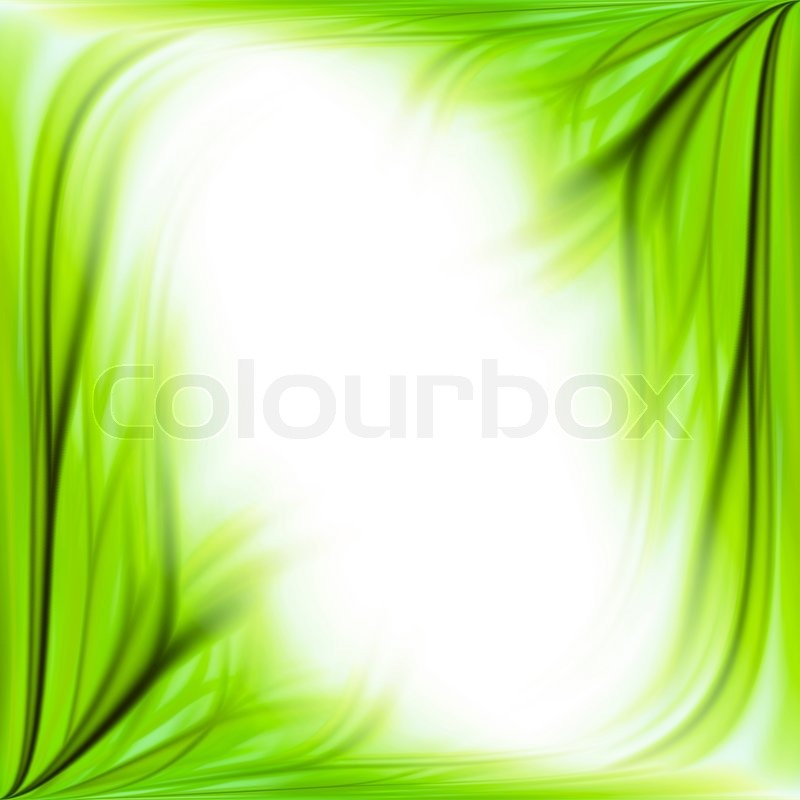 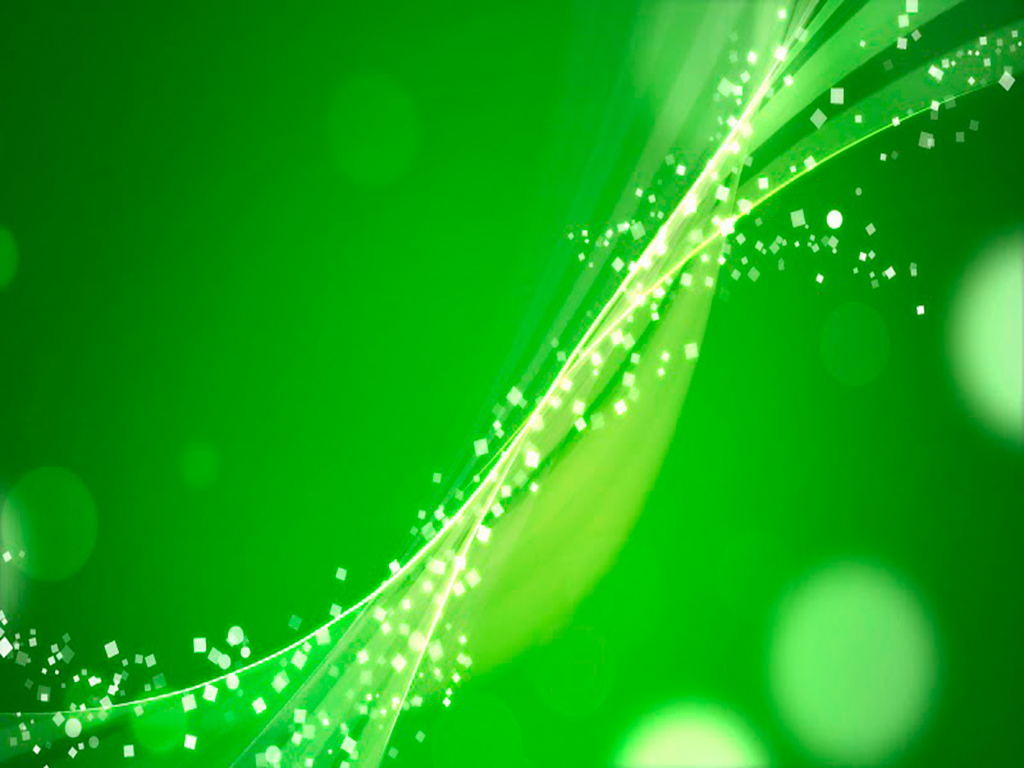 М.П.Мусоргского
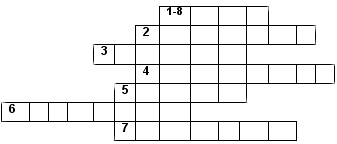 Г   н  о  м
6
З   а   б  ы  т  ы й
С м е  р   т  и
О  т   р  е   п ь  е в
П и  м   е  н
П  р о г   у л  к  а
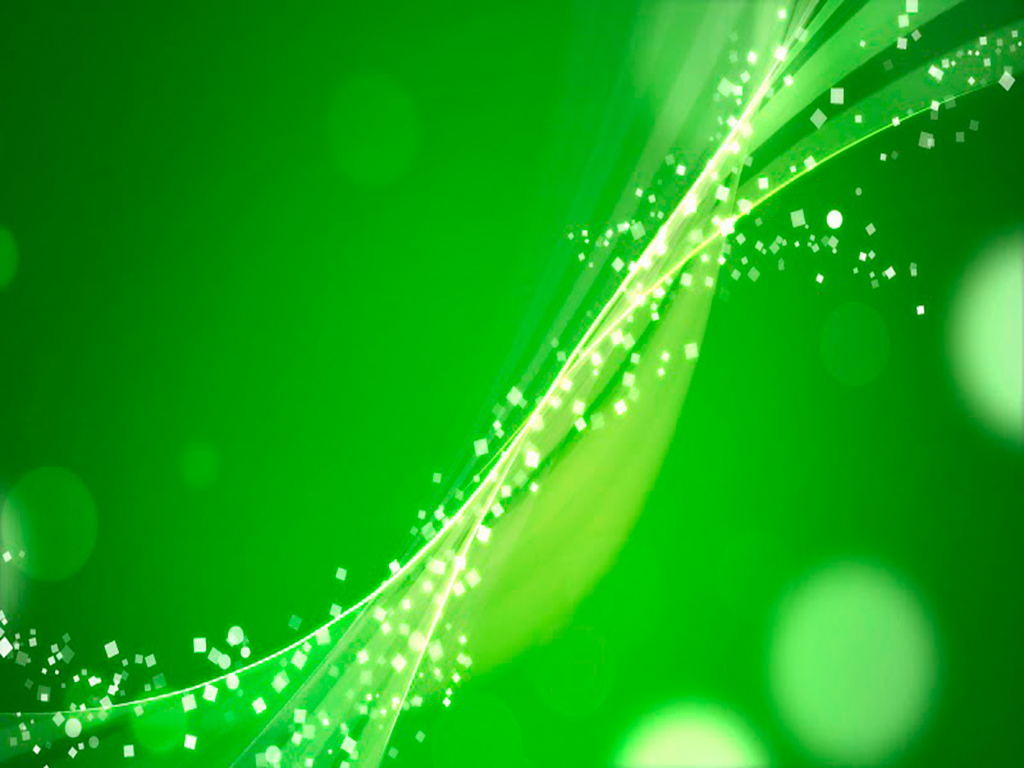 Кроссворд
Жанр сольного номера Бориса из II действия «Достиг я высшей власти».
.
ОТВЕТЫ
 Гартман.   Пимен. «Прогулка». «Забытый».   …смерти».  Гном  Отрепьев.     Монолог.
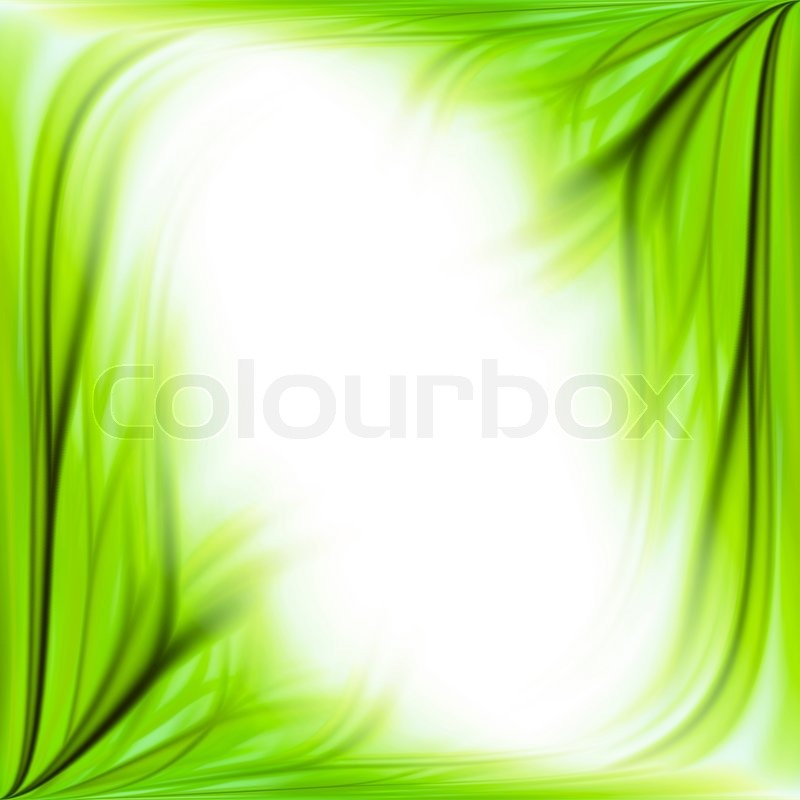 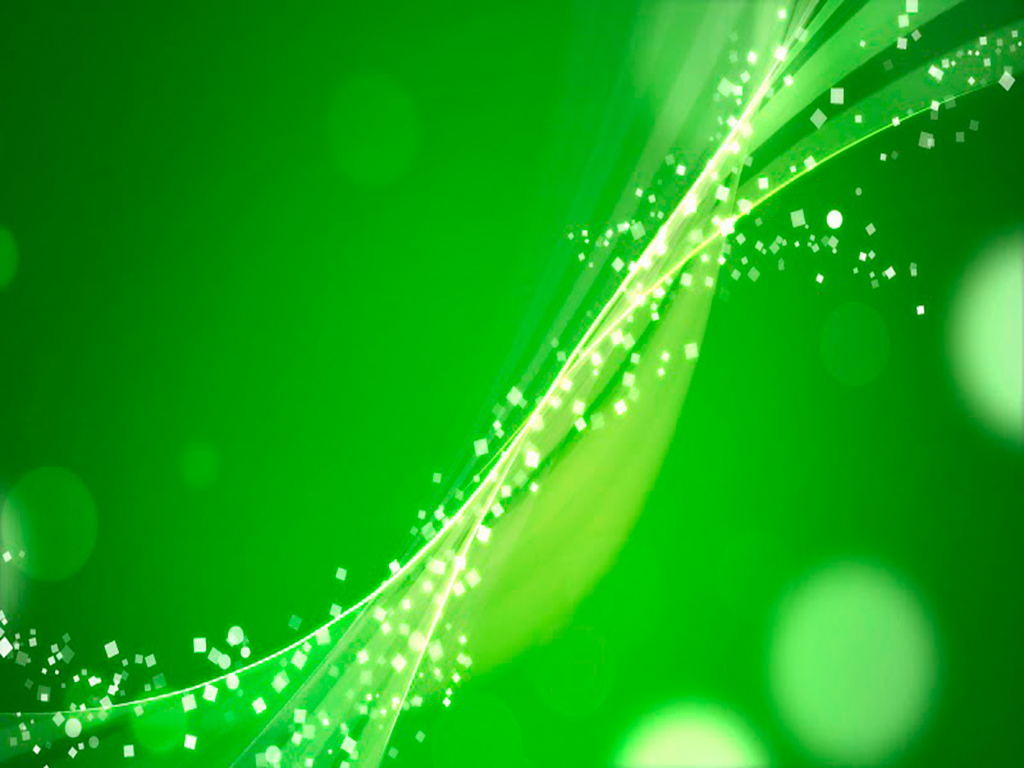 М.П.Мусоргского
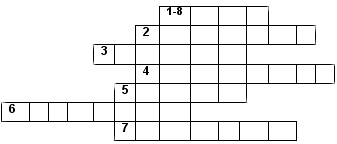 Г   н  о  м
7
З   а   б  ы  т  ы й
С м е  р   т  и
О  т   р  е   п ь  е в
П и  м   е  н
П  р о г   у л  к  а
М о  н  о  л   о  г
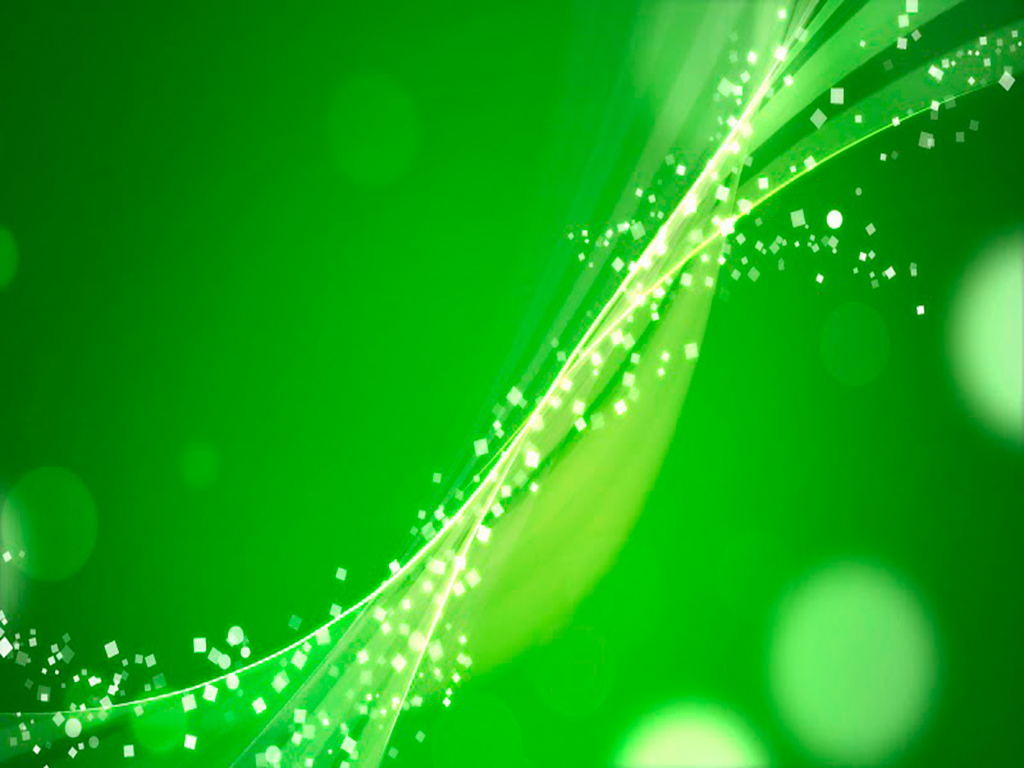 Кроссворд
Фамилия художника, картины которого послужили одновременно и стимулом и программой для создания фортепианного цикла «Картинки с выставки».
.
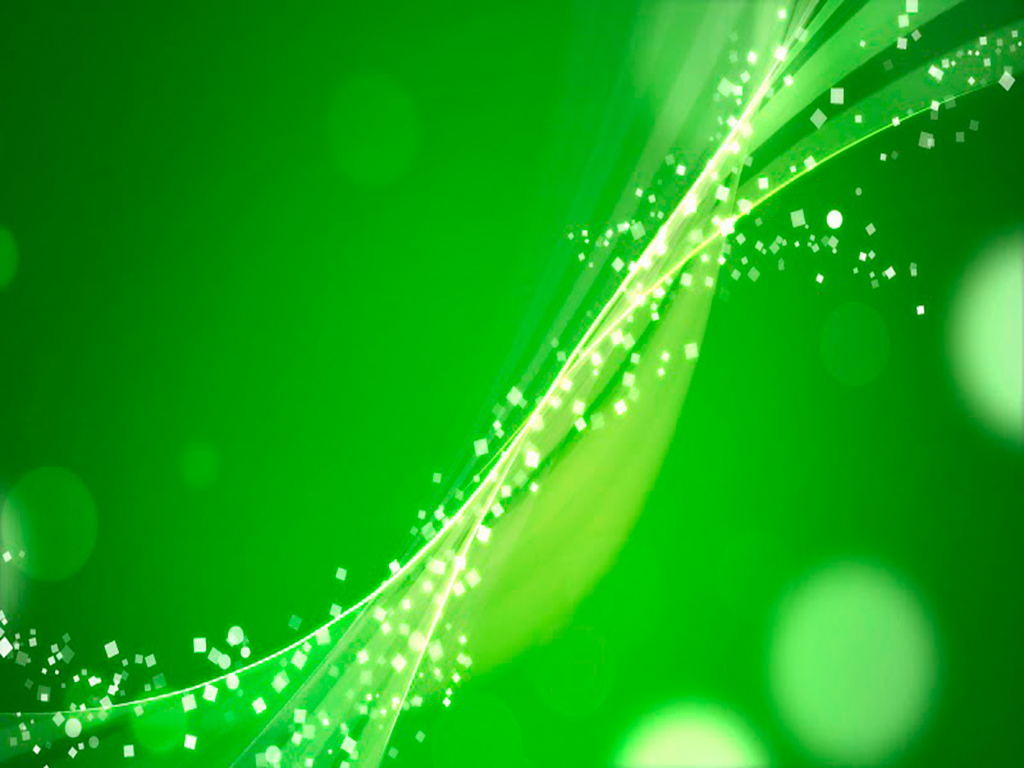 М.П.Мусоргского
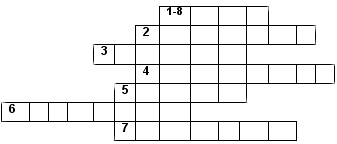 Г   н  о  м
8
З   а   б  ы  т  ы й
С м е  р   т  и
О  т   р  е   п ь  е в
П и  м   е  н
П  р о г   у л  к  а
М о  н  о  л   о  г